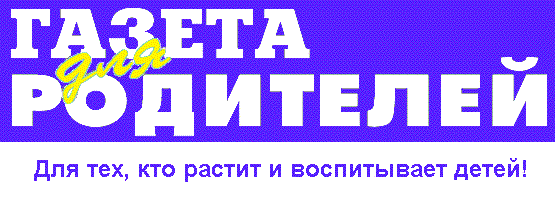 ‘’Диалог с семьей’’
№ 3
2020 – 2021 уч. год
Газета основана: сентябрь 2007 года
Издание:
Муниципальное казенное дошкольное образовательное учреждение детский
сад № 3, Узловский р-н, п. Дубовка, ул. Пионерская, д. 24А, т-н: 7-14-57
Тема номера:
‘’Если хочешь быть здоров’’
Содержание номера:
«Здоровый ребенок – счастливый 
родитель». Главные показатели здоровья.
2. Рекомендации психолога 
«Психологическое здоровье ребенка и 
телевидение».
3. Кодекс здоровья.
4. Правила ЗОЖ.
5. Самая умная страничка.
6. Из жизни ДОУ.
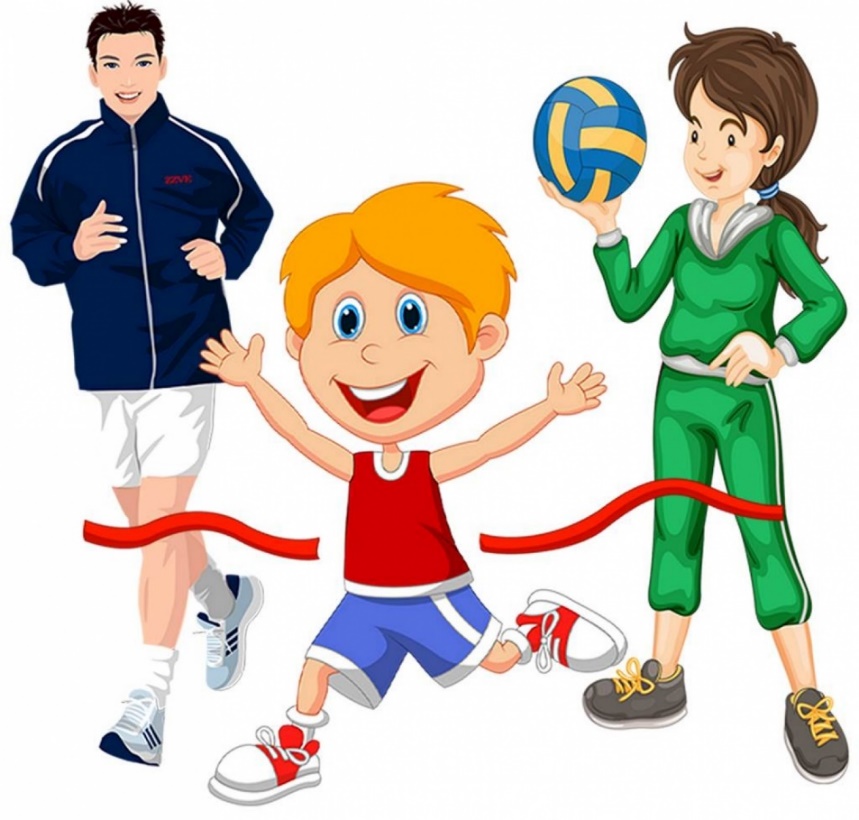 Редакционная коллегия
Воспитатель: Логачева Надежда Владимировна

Экспертный совет:
Буцяк Нина Николаевна, заведующий
ДОУ,
Седова Екатерина Сергеевна,
зам.заведующего по ВиМР
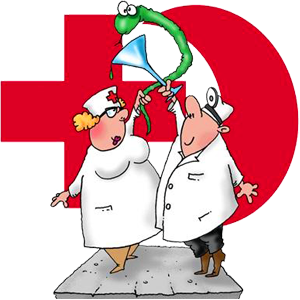 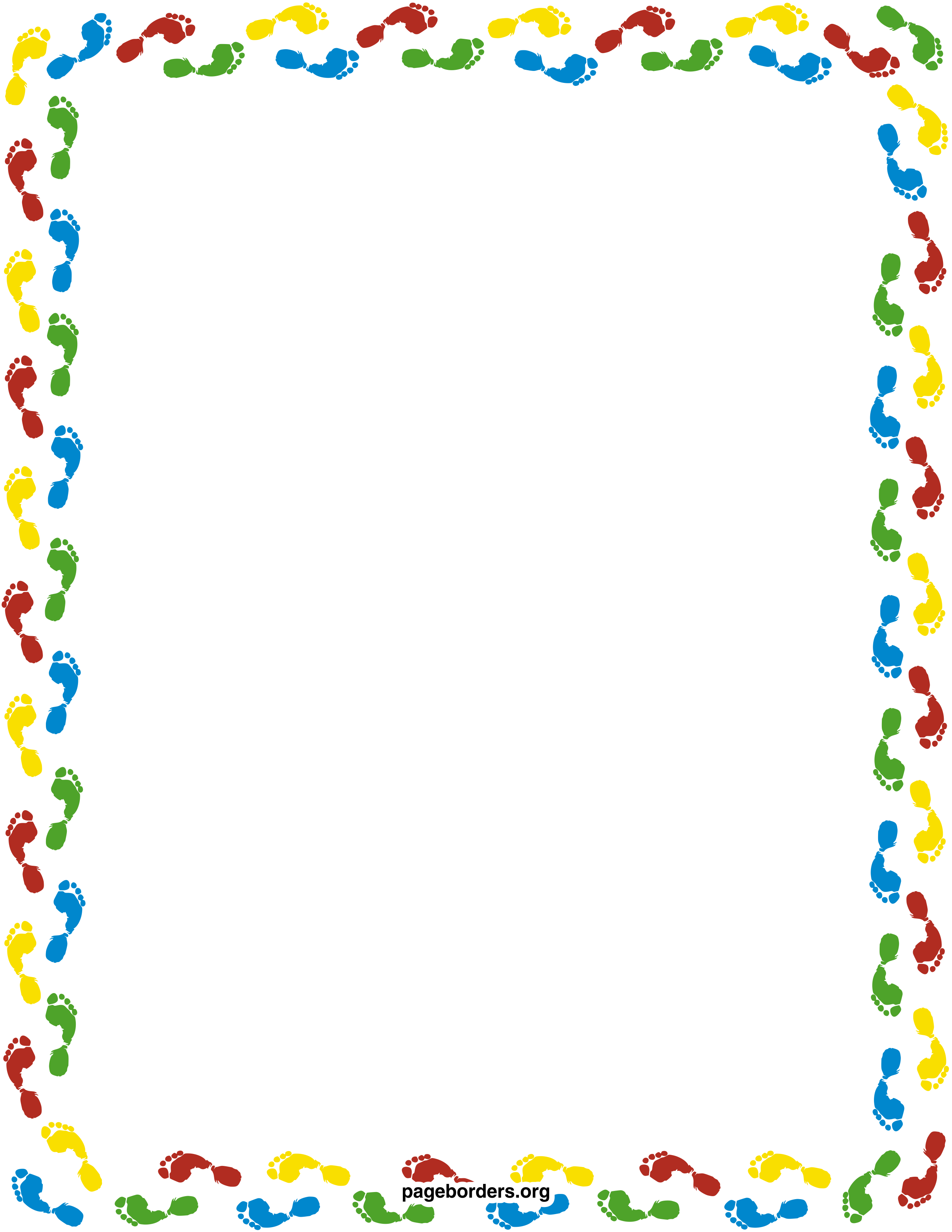 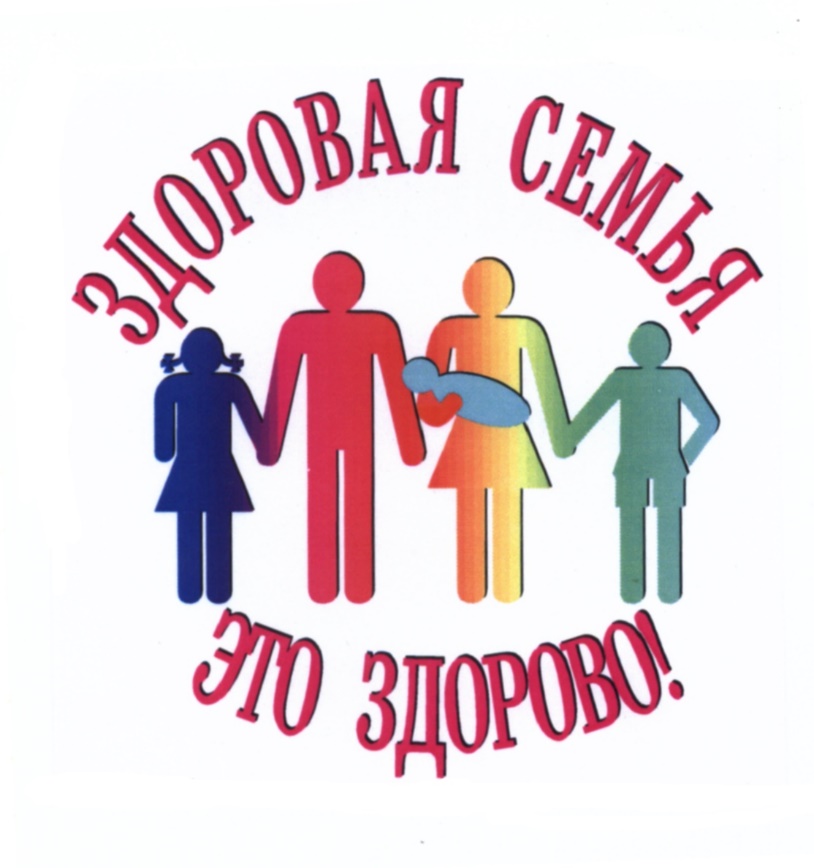 “Диалог с семьей”
«Здоровый ребенок – счастливый родитель!»
На фоне экологического неблагополучия, небывалого роста болезней цивилизации, нужно научиться сохранять и укреплять своё здоровье. Кроме того, нужно помнить, что сегодня идеально здоровых детей практически нет. В уставе Всемирной организации здравоохранения говорится, что здоровье - это не только отсутствие болезней или физических дефектов, но и полное физическое, психическое и социальное благополучие. 
По данным российской статистики, 60% детей в возрасте от 3 до 7 лет имеют функциональные отклонения в состоянии здоровья и только 10% детей приходят в школу абсолютно здоровыми. Поэтому проблему здоровья следует рассматривать в широком социальном аспекте. 
Дошкольное детство - самый благоприятный период для выработки правильных привычек, которые в сочетании с обучением дошкольников методам совершенствования и сохранения здоровья приведут к положительным результатам. 
Главные показатели здоровья:
 Режим дня,
Правильное питание,
Прогулка,
Физические занятия, 
Закаливание.
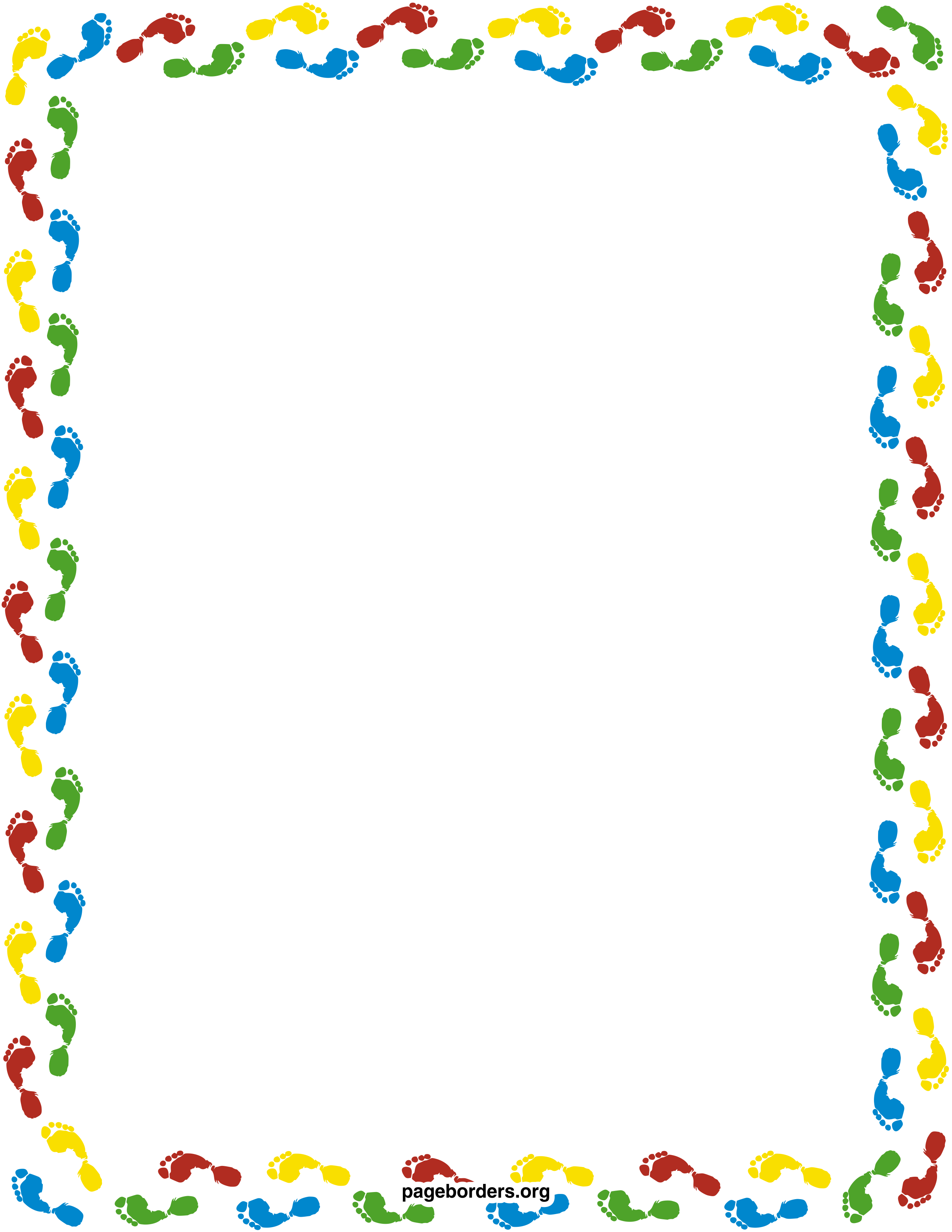 “Диалог с семьей”
Главные показатели здоровья
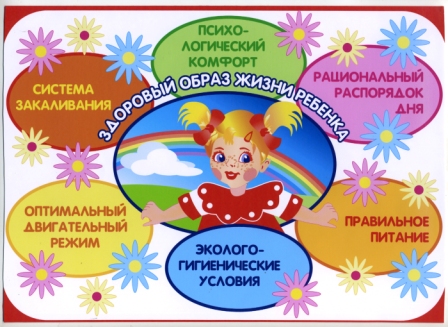 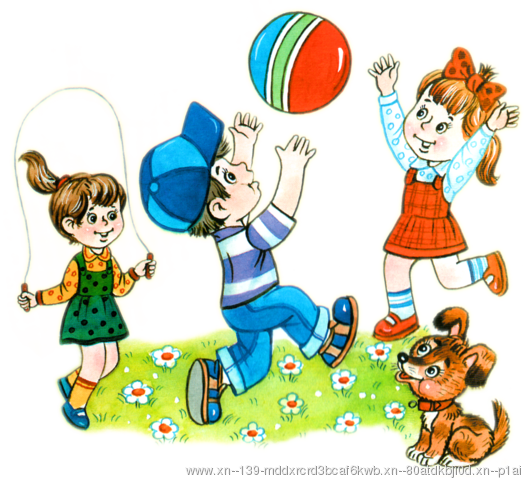 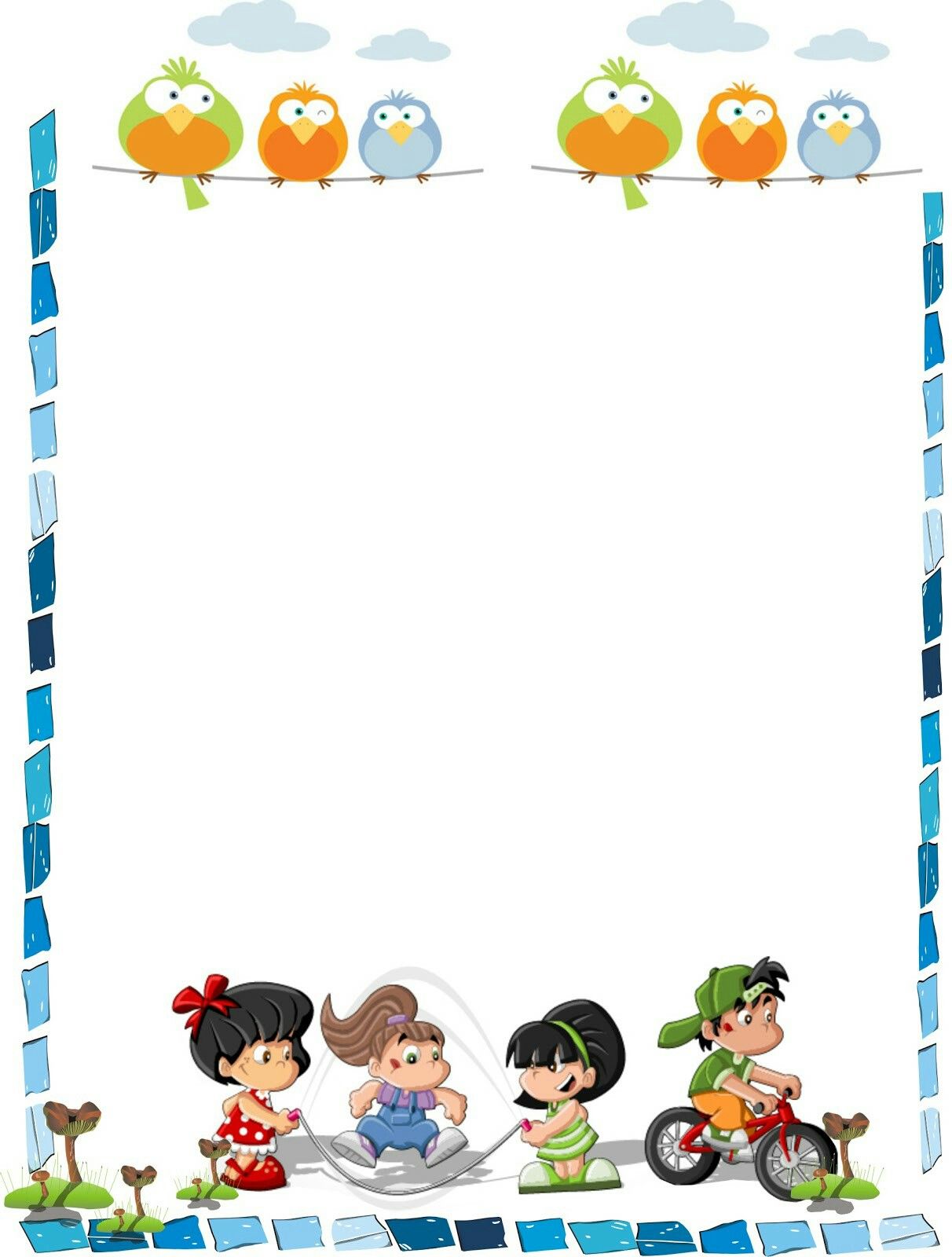 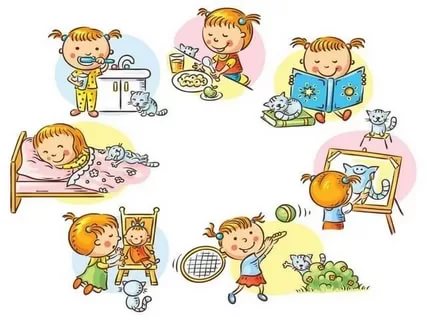 Режим дня - это оптимально сочетаемые периоды бодрствования и сна детей в течение суток. Он удовлетворяет их потребности в пище, в деятельности, отдыхе, двигательной активности и др. Режим дисциплинирует детей, приучает к определённому ритму.
Правильно организованный режим дня способствует повышению защитных сил ребёнка, его работоспособности. Дисциплинирует детей, способствует формированию многих полезных навыков (гигиена, зарядка), приучает к определённому ритму. Родителям детей, посещающих детский сад, нужно следить за тем, чтобы режим дня в выходные дни дома не отличался от режима дня в детском саду. Сон занимает важное место в режиме дня. Он является главным средством для восстановления работоспособности. В результате недосыпания человек становится раздражительным, невыдержанным, злым и нетерпеливым.
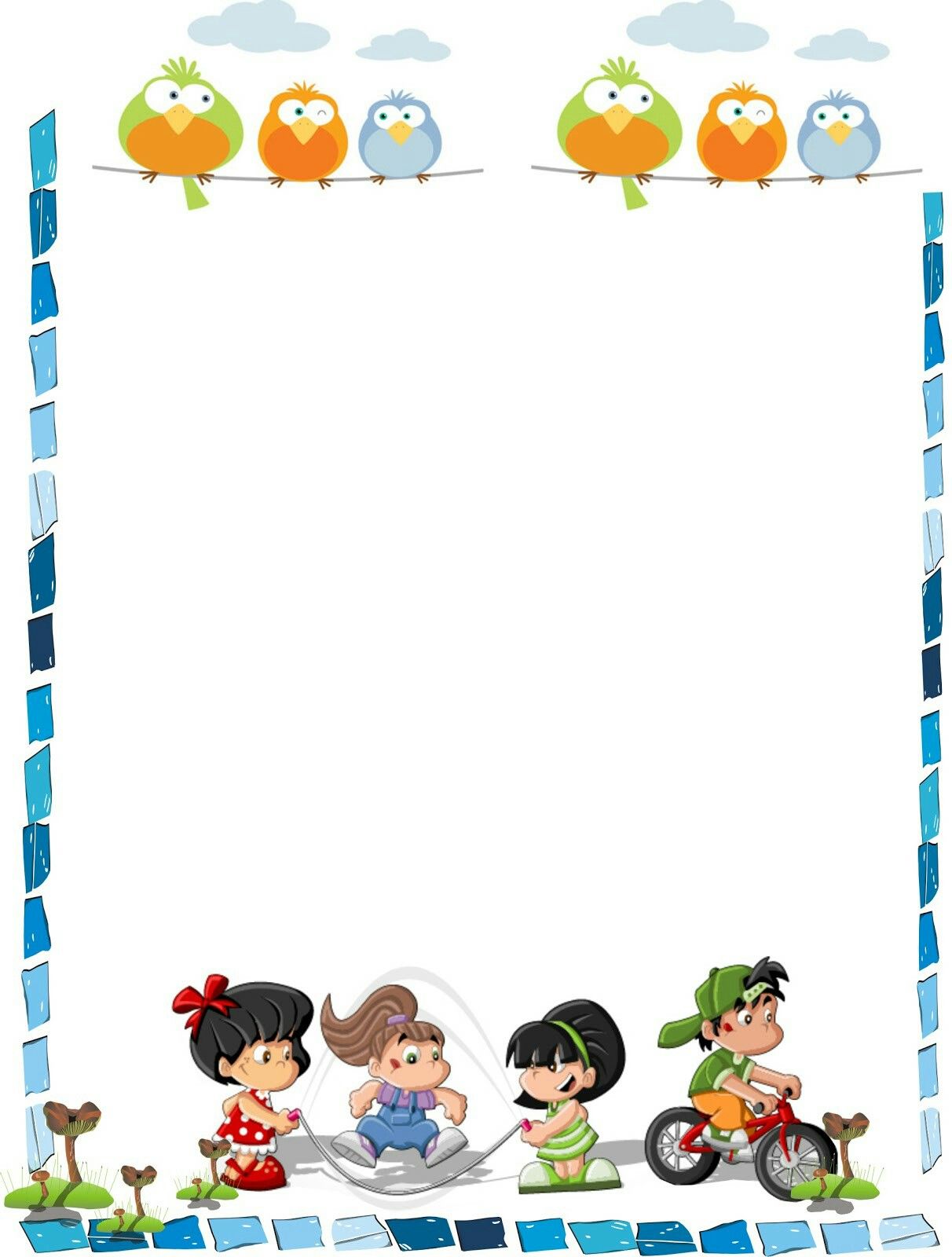 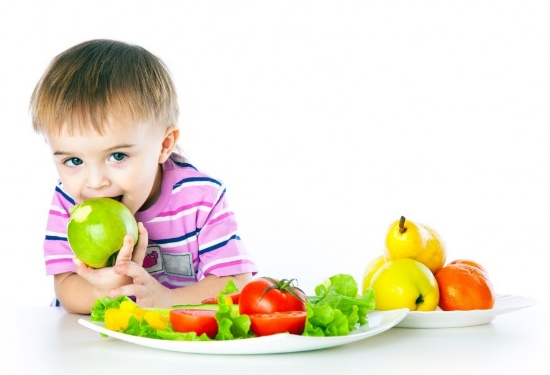 “Диалог с семьей”
Правильное питание – включение в рацион продуктов, богатых витаминов А,В,С и Д, минеральными солями (кальцием, фосфором, магнием, медью), а так же белком. Все блюда для детей желательно готовит из натуральных продуктов, нерафинированных, без добавок, специй и консервантов. Немаловажно соблюдать режим питания – соблюдение интервалов между приёмами пищи.
Прогулка - наиболее эффективный вид отдыха. Способствует повышению сопротивляемости организма и закаливает его. После активной прогулки у ребёнка всегда нормализуется аппетит и сон.
Прогулка должна проводиться в любую погоду, за исключением неблагоприятных условий. При этом одежда и обувь должны соответствовать погоде и всем гигиеническим требованиям. На прогулке ребёнок недолжен находиться в однообразной позе, поэтому необходимо изменять их вид деятельности и место игры.
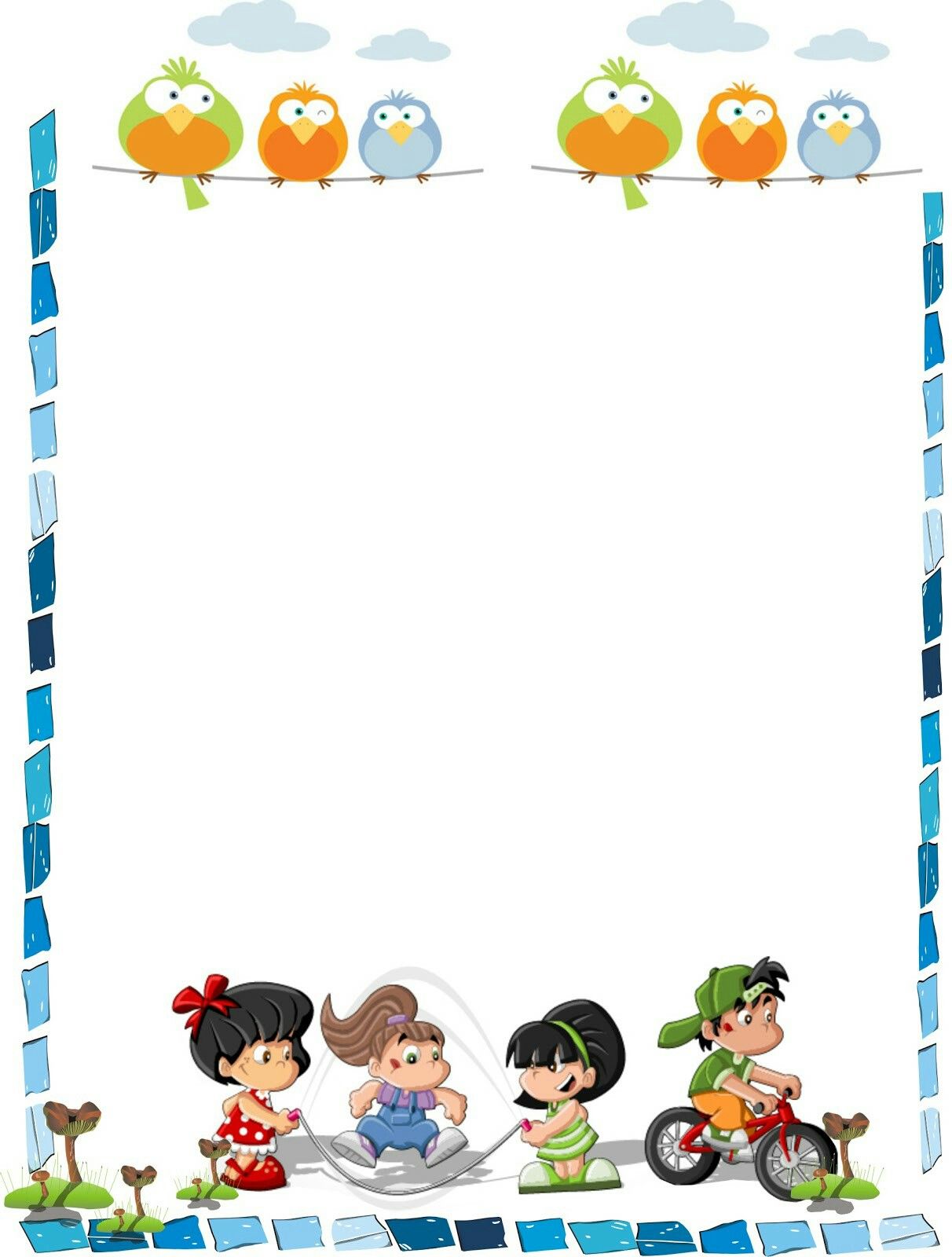 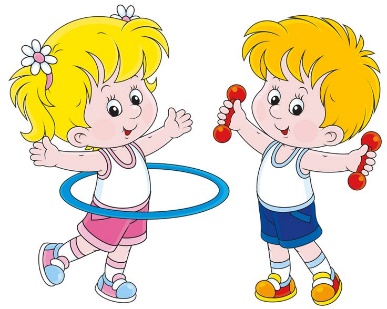 Физические занятия - улучшают работоспособность, повышают физические качества, стимулируют обмен веществ и работу разных систем организма. Кроме укрепления здоровья и полезного комплекса физических упражнений, физические занятия расширяют общение, дают новые знания о себе и своем организме.
Закаливание - самый простой и действенный способ укрепления защитных сил организма.
Систематическое закаливание укрепляет не только нервную систему, тренирует безболезненное восприятие организма к переменам холода и тепла, но и укрепляет сердце, легкие, улучшает обмен веществ, то есть улучшает работу всех органов и систем.
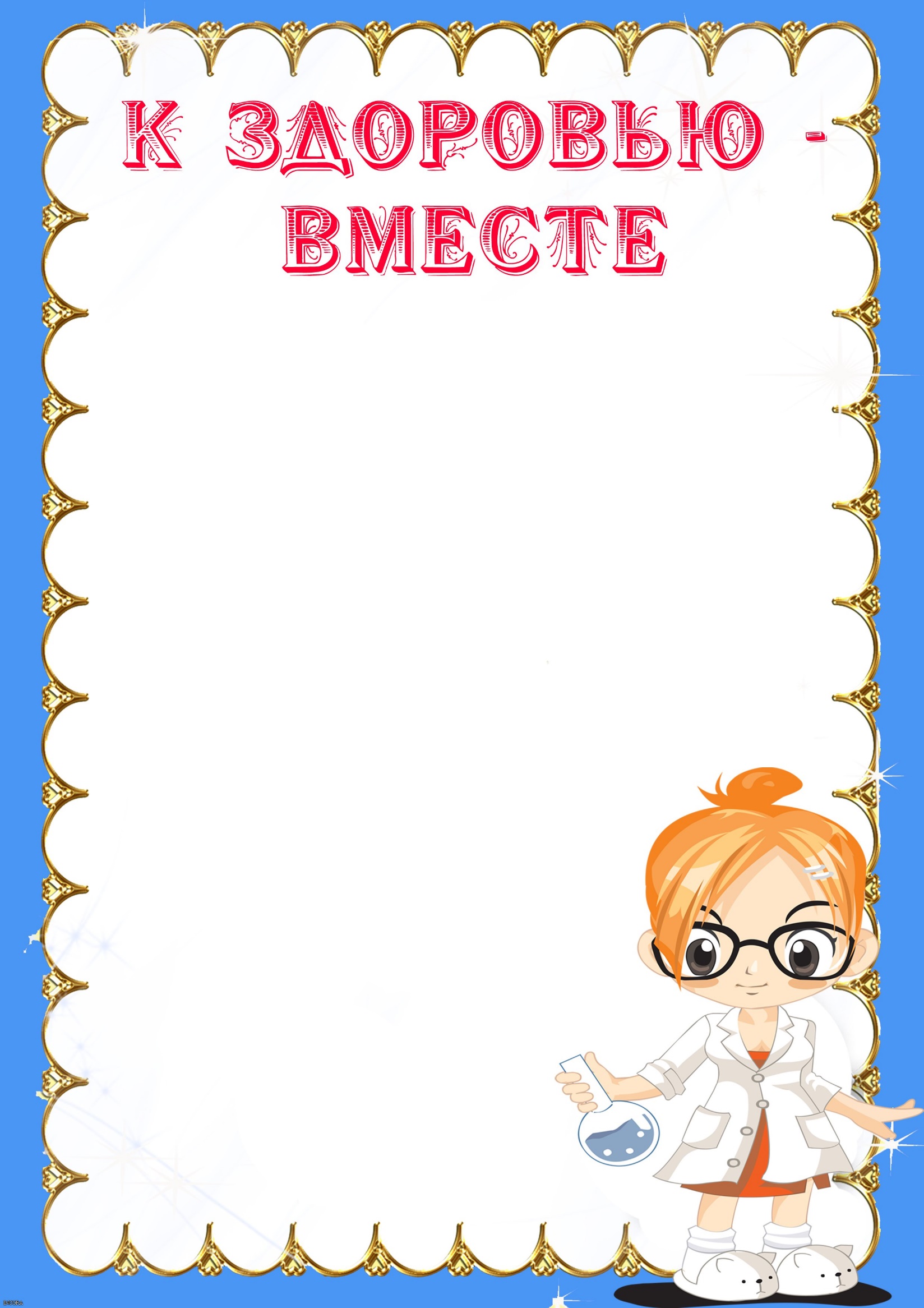 “Диалог с семьей”
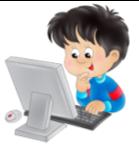 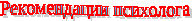 «Психологическое 
                                          здоровье ребенка 
                                         и телевидение»
Трудно представить жизнь современной российской семьи без телевизора. Телевизор - это окно во внешний мир, и при разумном подходе оно может выполнять функции образовательного, развлекательного и воспитывающего характера.
Чем опасно телевидение для ребенка?
Необходимо учитывать особую впечатлительность детей и способность детской психики к внушению. Защищаясь от неприятных эмоций (на 1 час трансляции приходится 4 сцены насилия и эротики), ребенок вытесняет их в бессознательную часть психики, поэтому взрослый может не сразу заметить изменения в поведении ребенка (повышенная тревожность, беспокойные сны, невротические симптомы).
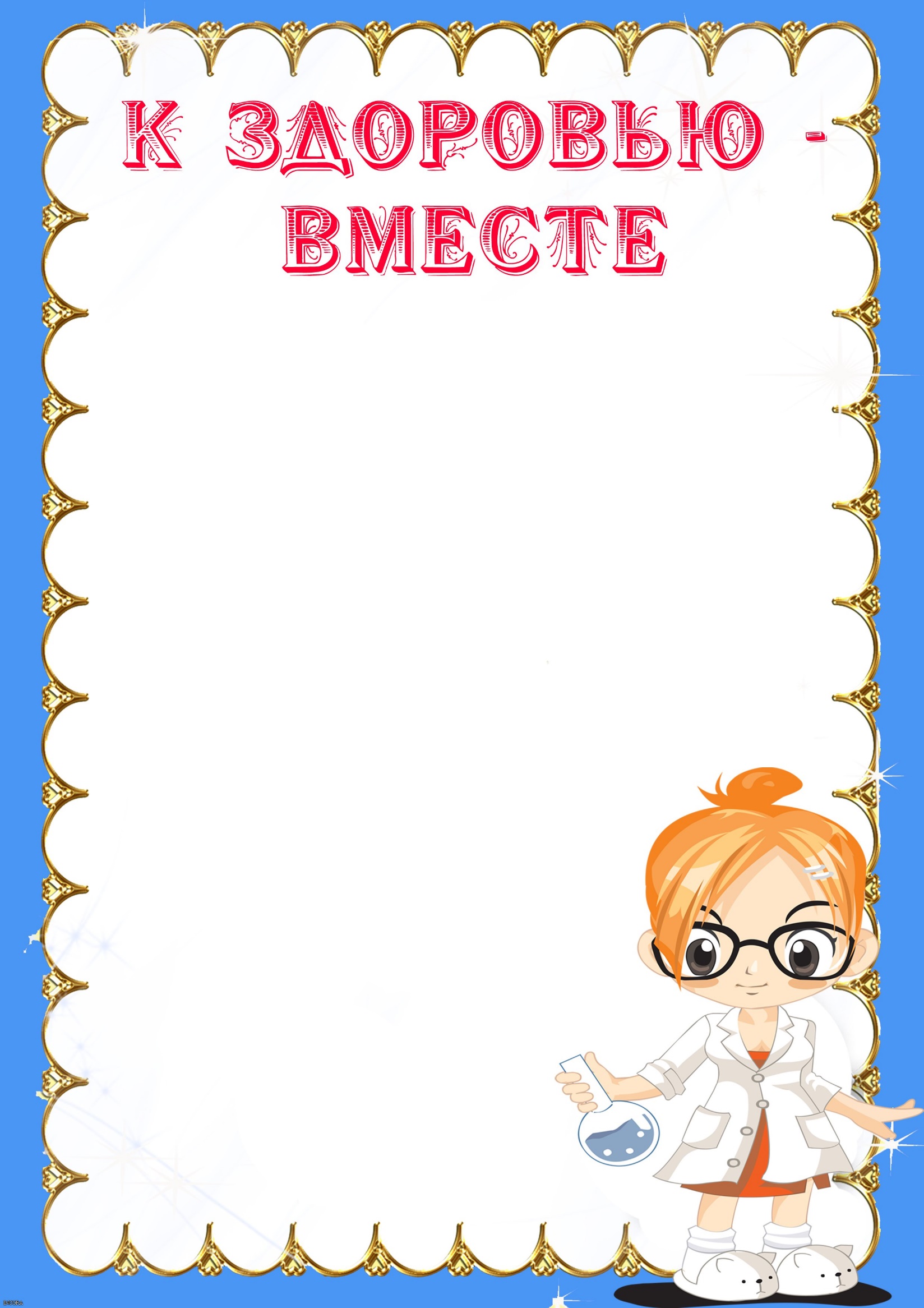 “Диалог с семьей”
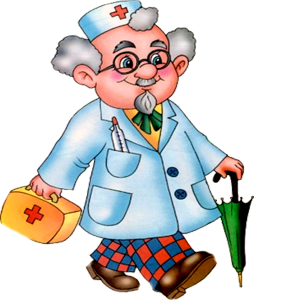 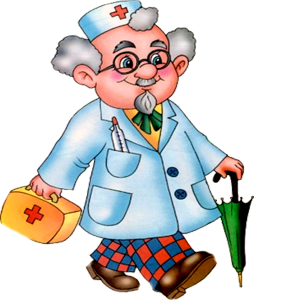 Настораживает романтизация отрицательных героев художественных фильмов. Это формирует у ребенка соответствующие нравственные образцы поведения. Ребенок копирует не слова героя, а его конкретные действия.
Телевидение не способствует умственному развитию детей, а способствует интеллектуальной пассивности детей. Информация подается в готовом виде, не требует усилий воображения и анализа. Чтению книг дети предпочитают просмотр видео. При этом замедляется развитие речи, мышления, нет стимула для развития воображения, нет тесного эмоционального контакта с родителями.
Опасное влияние рекламы на психику ребенка (развивающие программы занимают 1,5-3 % эфирного времени, реклама-23%). Постоянный просмотр рекламы формируют у ребенка психологическую зависимость. Эффект мелькания видеокадров может привести к дисгармонии и сбою мозговых ритмов.
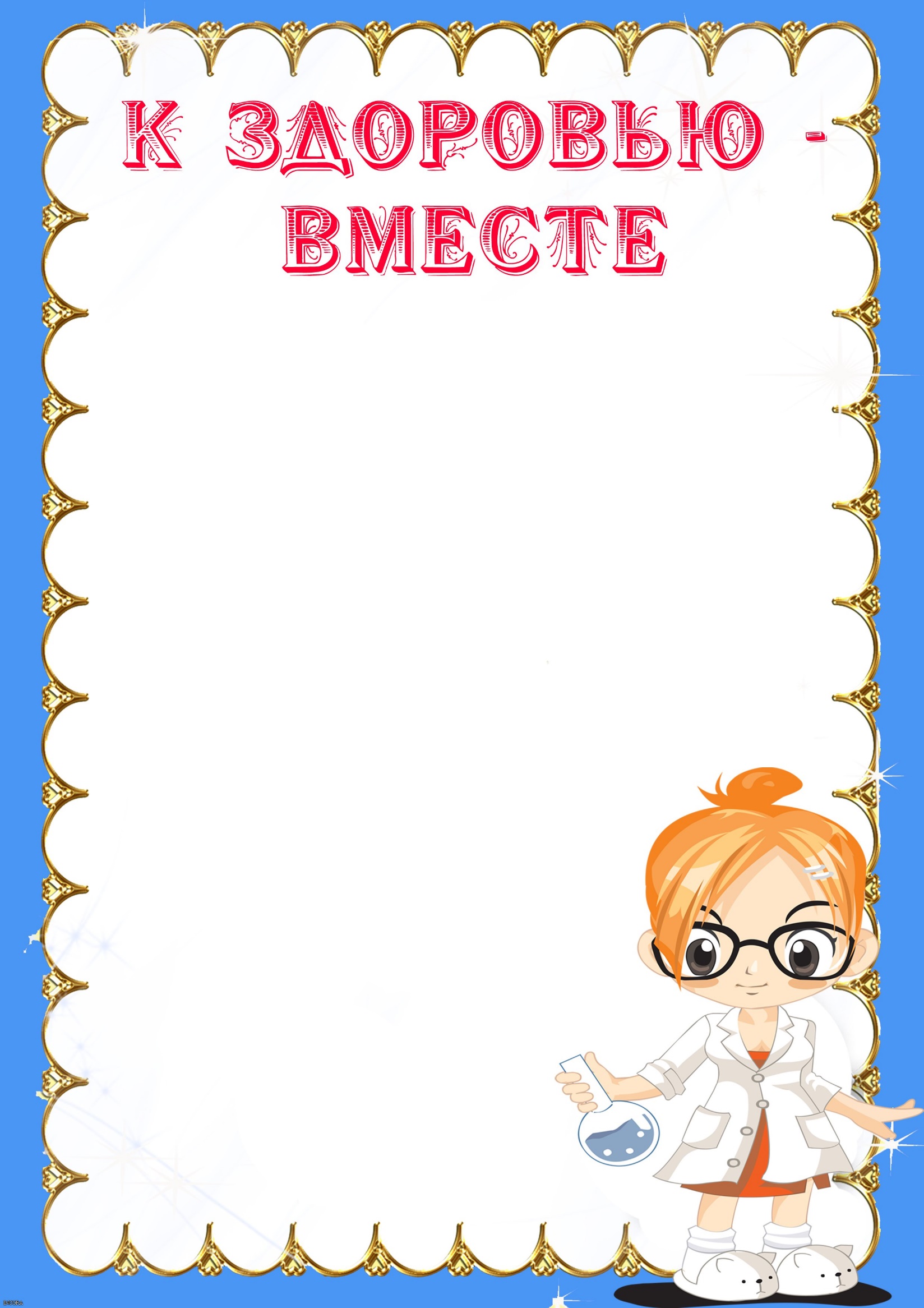 Рекомендации для родителей:
Не поддавайтесь искушению облегчить себе жизнь, усадив малыша перед телевизором и занявшись в это время своими делами. Помните, что психика ребенка формируется только в совместной деятельности со взрослым.
Четко регламентируйте просмотр ребенком телепрограмм. Максимальное количество времени у экрана не должно превышать возрастные нормы (от 15-20 минут до 1 часа в день в старшем возрасте).
Оградите ребенка от просмотра рекламы, информационных программ, а также художественных фильмов, ориентированных на взрослую аудиторию.
Старайтесь отслеживать содержательность и художественность детских программ.
Обсуждайте с ребенком сюжеты просмотренных фильмов. Научите ребенка анализировать и оценивать поступки и чувства других людей, это поможет им сформировать свой способ поведения в конкретной ситуации.
Можно предложить ребенку нарисовать героев фильма, вылепить их из пластилина или организовать игру в режиссеров-мультипликаторов. Все это поможет ребенку пережить положительные и отрицательные эмоции, свойственные герою, с которым он себя отождествляет, понять, что ему ближе, и сформировать свой личный эмоциональный опыт.

Таким образом, мы должны 
сделать все возможное, 
чтобы исключить негативное 
влияние информационного потока 
на психику ребенка.
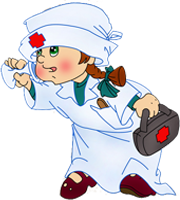 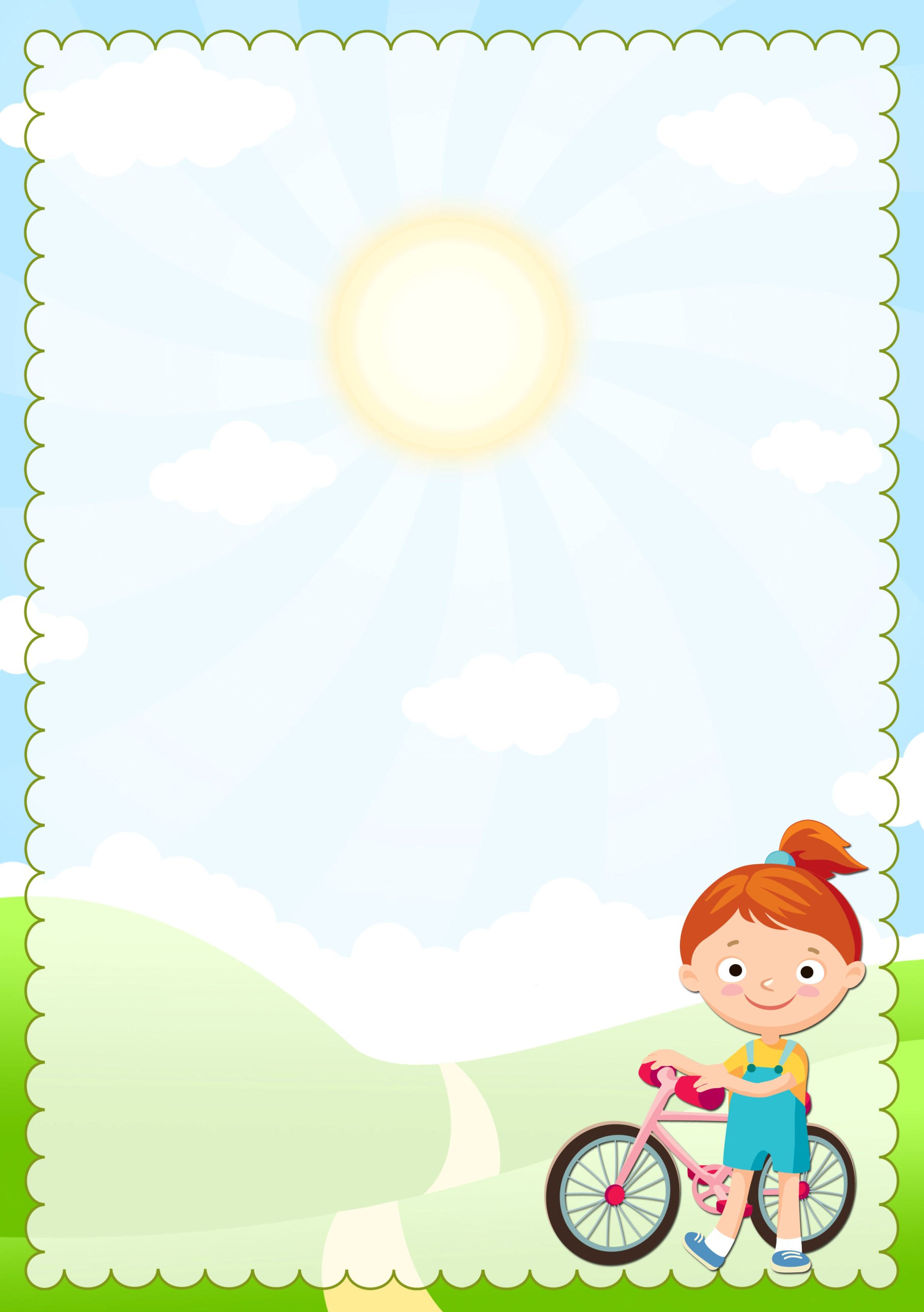 Кодекс здоровья:   
1. Помни: здоровье не все, но все без здоровья – ничто!
2. Здоровье нужно не только тебе, но и людям, которым ты обязан помогать и защищать.
3. Здоровье – не только физическая сила, но и душевное равновесие.
4.Здоровье – это твоя способность удовлетворять в разумных пределах свои потребности.
5.Здоровье – это физическая и гигиеническая культура нашего тела: нет ничего красивее человеческого тела.
6. Здоровье – это душевная культура человека: доброта, надежда, вера и любовь к тем, кто тебя окружает.
7.Здоровье – социальная культура человека, культура человеческих отношений.
8.Здоровье – это любовь и бережное отношение к природе, природа не брат и сестра, а отец и мать человечества.
9. Здоровье – это стиль и образ твоей жизни, источник здоровья и источник всех бедствий зависят от тебя и твоего образа жизни.
10. Хочешь быть здоровым – подружись с физической культурой, чистым воздухом, здоровой пищей.
11.Помни: солнце наш друг и все мы - дети солнца, но с его лучами не шути, загорание не должно стать сгоранием на солнце.
12. Ходи периодически по земле босиком – земля дает нам силу, отводит из тела лишнее электричество.
13.Учись правильно дышать - спокойно, неглубоко и равномерно.
14. Семья – наша опора и наше счастье, делай в семье так, чтобы каждый член семьи чувствовал свою нужность и зависимость друг от друга.
15. Люби нашу землю – мать и кормилицу, 
бережно относись к ней и ко всему живому, 
чему она дала жизнь. Хочешь жить – 
люби жизнь!
16. Здоровье – наш капитал. Его можно 
увеличить и  прокутить. 
Хочешь быть здоровым – 
будь им!
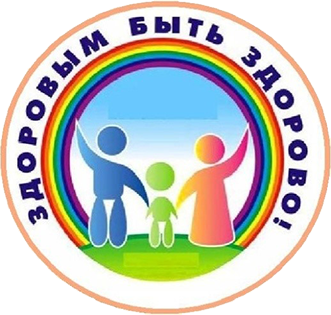 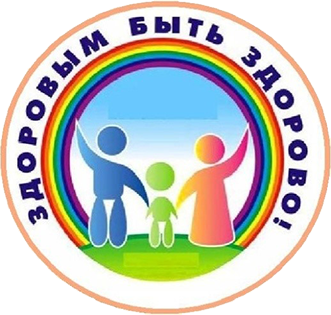 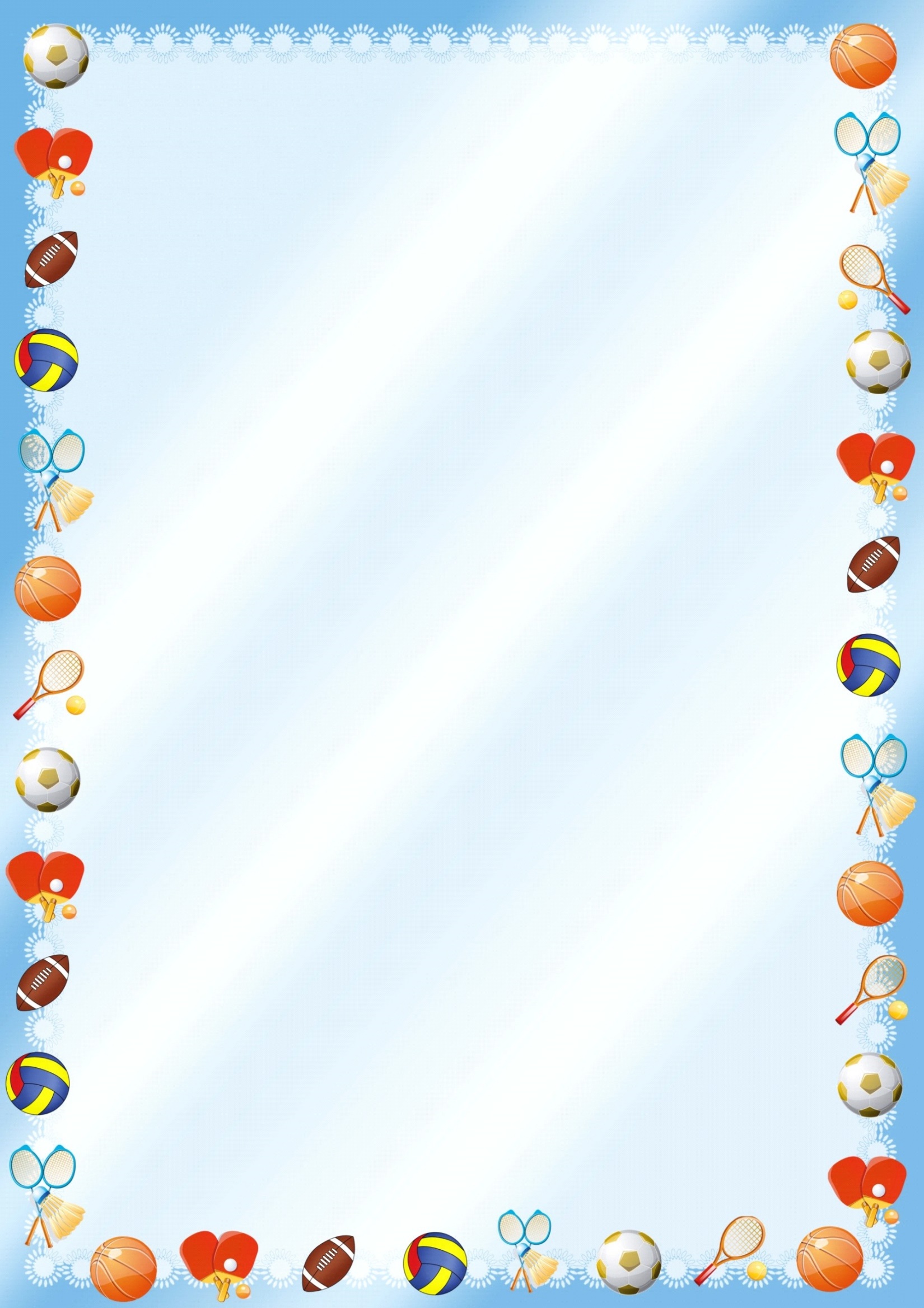 “Диалог с семьей”
Правила ЗОЖ 
В детском саду ребенок должен усвоить следующие правила здорового образа жизни.
 Первое правило – для хорошего слуха и чистых ушей: 
Нельзя ковырять в ушах, можно повредить барабанную перепонку. 
Вода не должна попадать в уши, это опасно для слуха. 
Сильный ветер может застудить уши, и они заболят. 
Уши нужно прятать в шапке. 
Не любят уши сильный шум. 
Чтобы уши были чистые, надо чистить их ватной палочкой. Глубоко не толкать, аккуратно чистить. 
Второе правило – для зорких глаз: 
Лежа читать и близко смотреть телевизор нельзя. 
Трогать глаза грязными руками нельзя. 
Не забывать про гимнастику для глаз. 
Глаза, брови и ресницы любят умываться. 
Третье правило – для чистой кожи: 
Мыло и вода – лучшие друзья кожи. 
Нельзя кожу колоть и давить на нее. 
Рану на коже нужно промыть и обработать от инфекции. 
После ванны нужно хорошо вытереться. 
Грязное белье опасно для здоровья. 
Нельзя носить чужую одежду и обувь.
Четвертое правило – для подвижности рук и ног: 
Утренняя гимнастика – закон. 
Нет — неудобной обуви. 
Варежки нужны в мороз, в них надо прятать
      руки. 
Длинные ногти – некрасиво и опасно, 
       можно пораниться. 
Плавание – хорошая закалка. 
Пятками по песку – все болезни прочь.
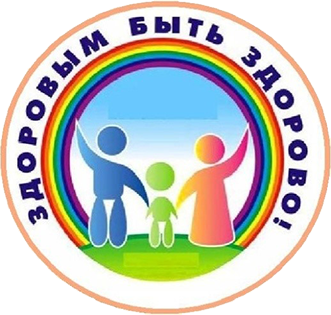 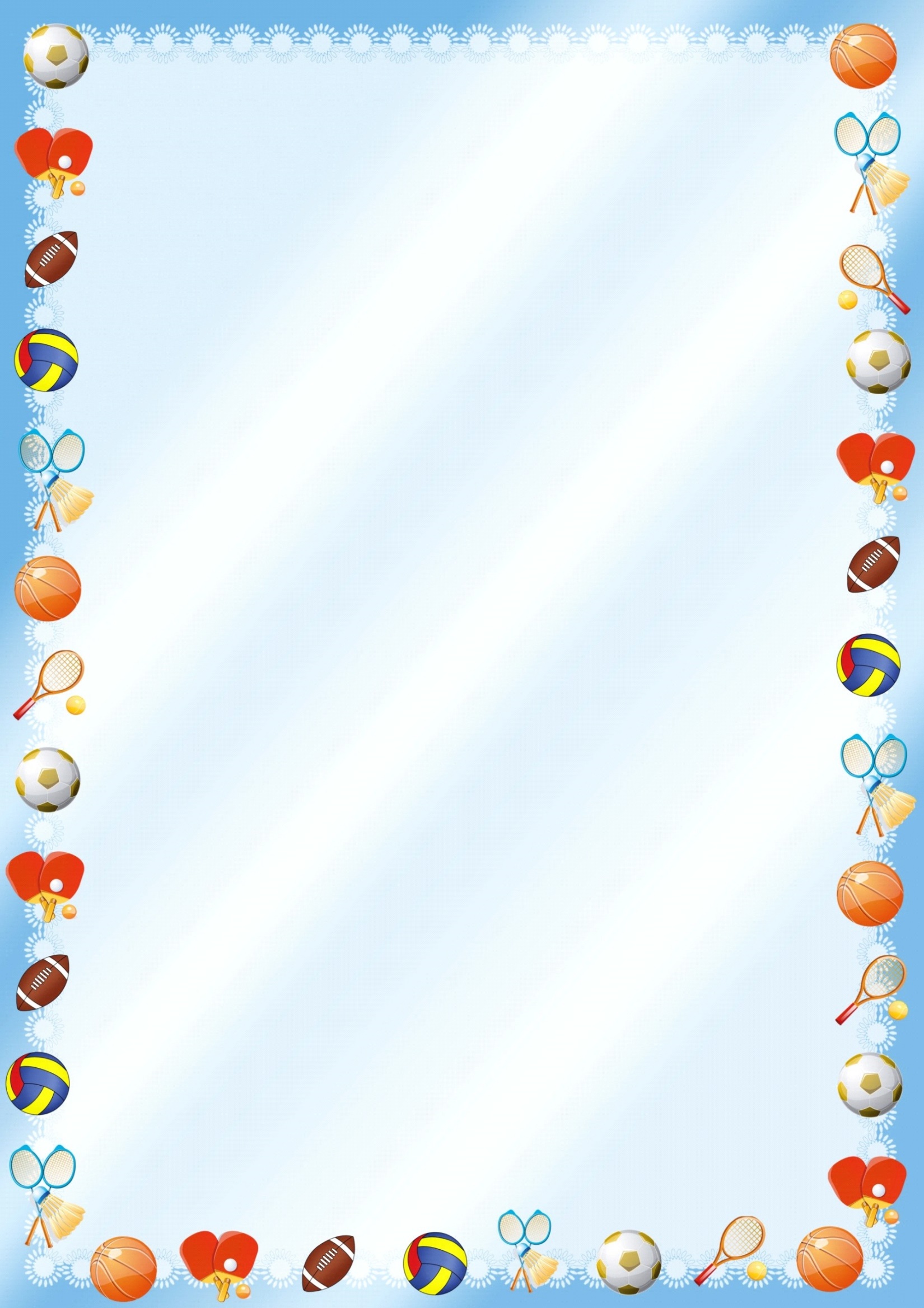 “Диалог с семьей”
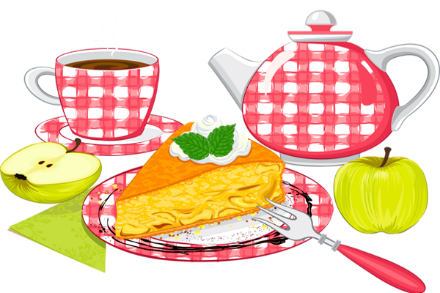 Правила ЗОЖ
Пятое правило – для красивой осанки: 
Позу менять через 15 — 20 минут. 
Делать физкультуру для мышц спины, живота и позвоночника. 
Голову класть нужно на невысокую подушку. 
Тяжесть поднимать нельзя. 
Нельзя ходить на высоких каблуках. 
Шестое правило – о правильном питании: 
Есть по режиму. 
Нельзя торопиться во время еды. 
На столе должны быть полезные продукты. 
На ходу есть нельзя.
 Холодная и горячая пища не может быть полезной. 
От переедания болит живот.  
Седьмое правило – для крепости зубов: 
Грызть орехи нельзя. 
Чередовать горячую и холодную пищу нельзя. 
После каждого приема пищи нужно полоскать рот. 
Утром и перед сном – чистить зубы. 
Побывать у стоматолога нужно раз в полгода. 
Восьмое правило – о правильном отдыхе: 
Душ перед сном – обязательно. 
Пить много воды перед сном нельзя. 
Спать нужно в проветренной комнате. 
Час до сна – тихий час, без 
    телевизора, компьютера и громкой 
    музыки. 
Спать нужно в тишине. 
Ложиться спать и вставать нужно 
     по режиму дня.
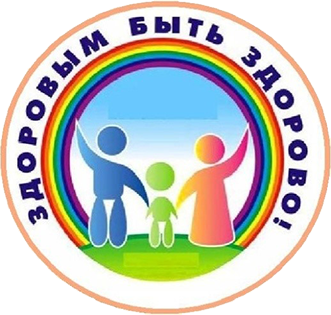 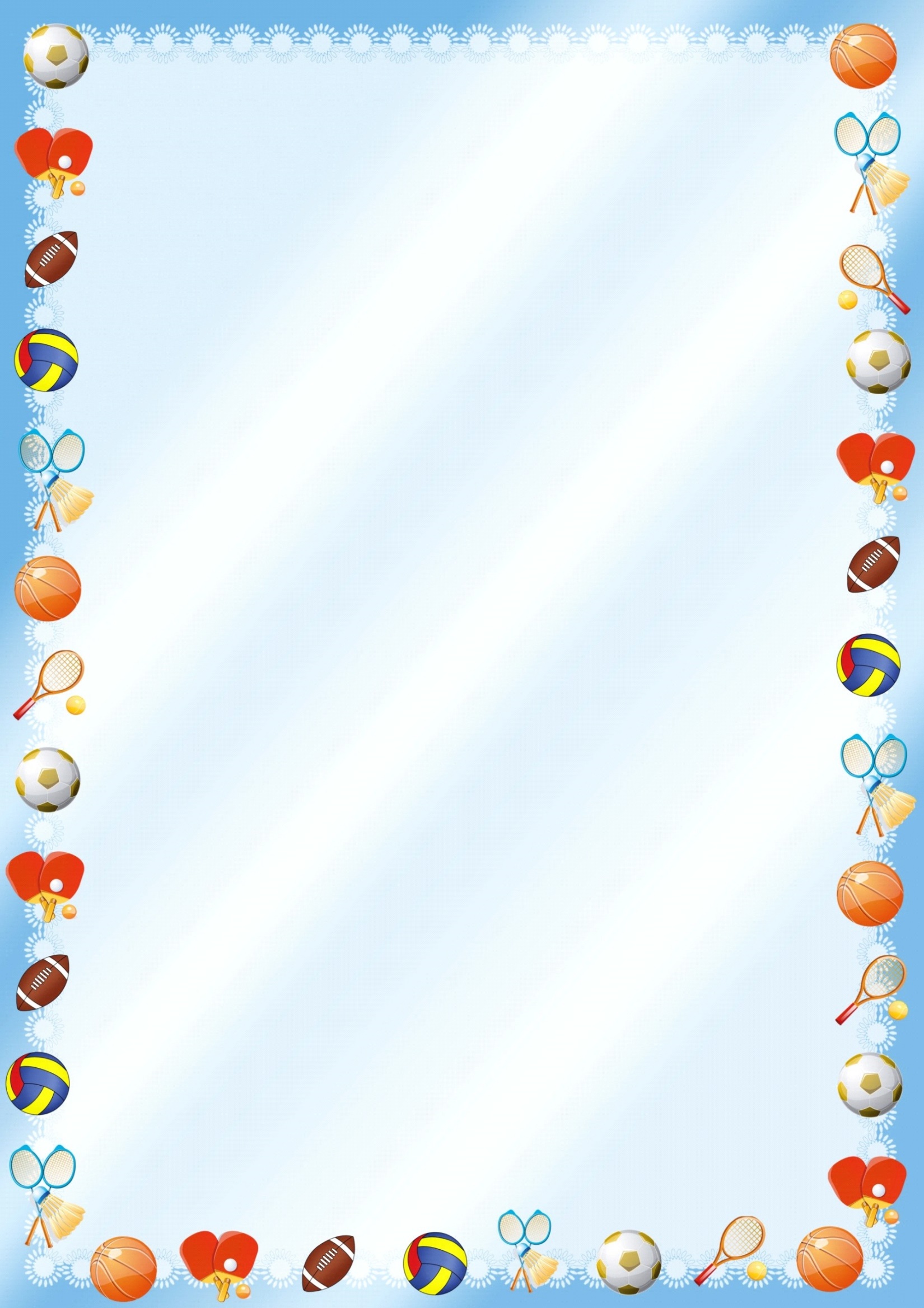 “Диалог с семьей”
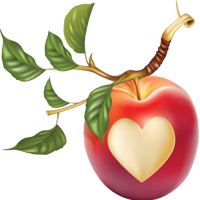 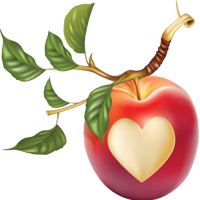 Самая умная 
страничка
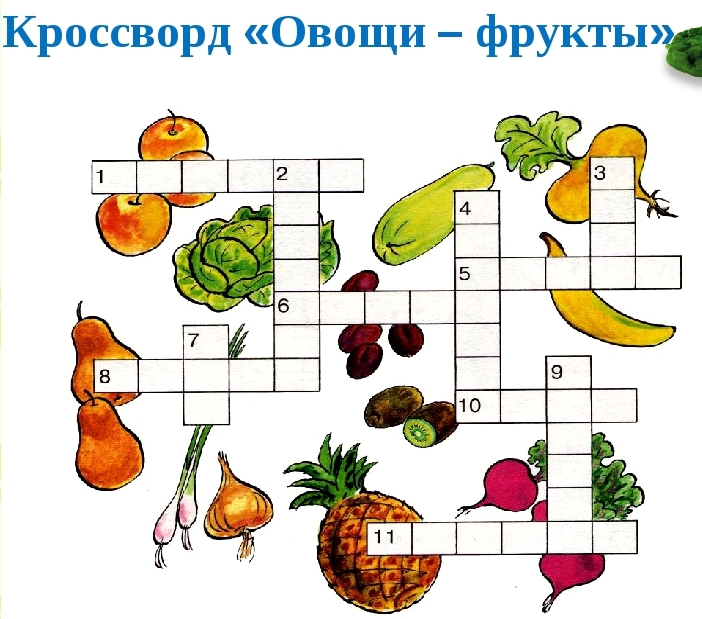 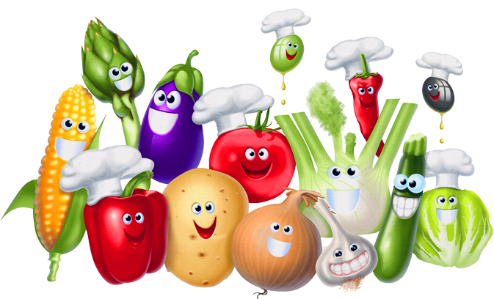 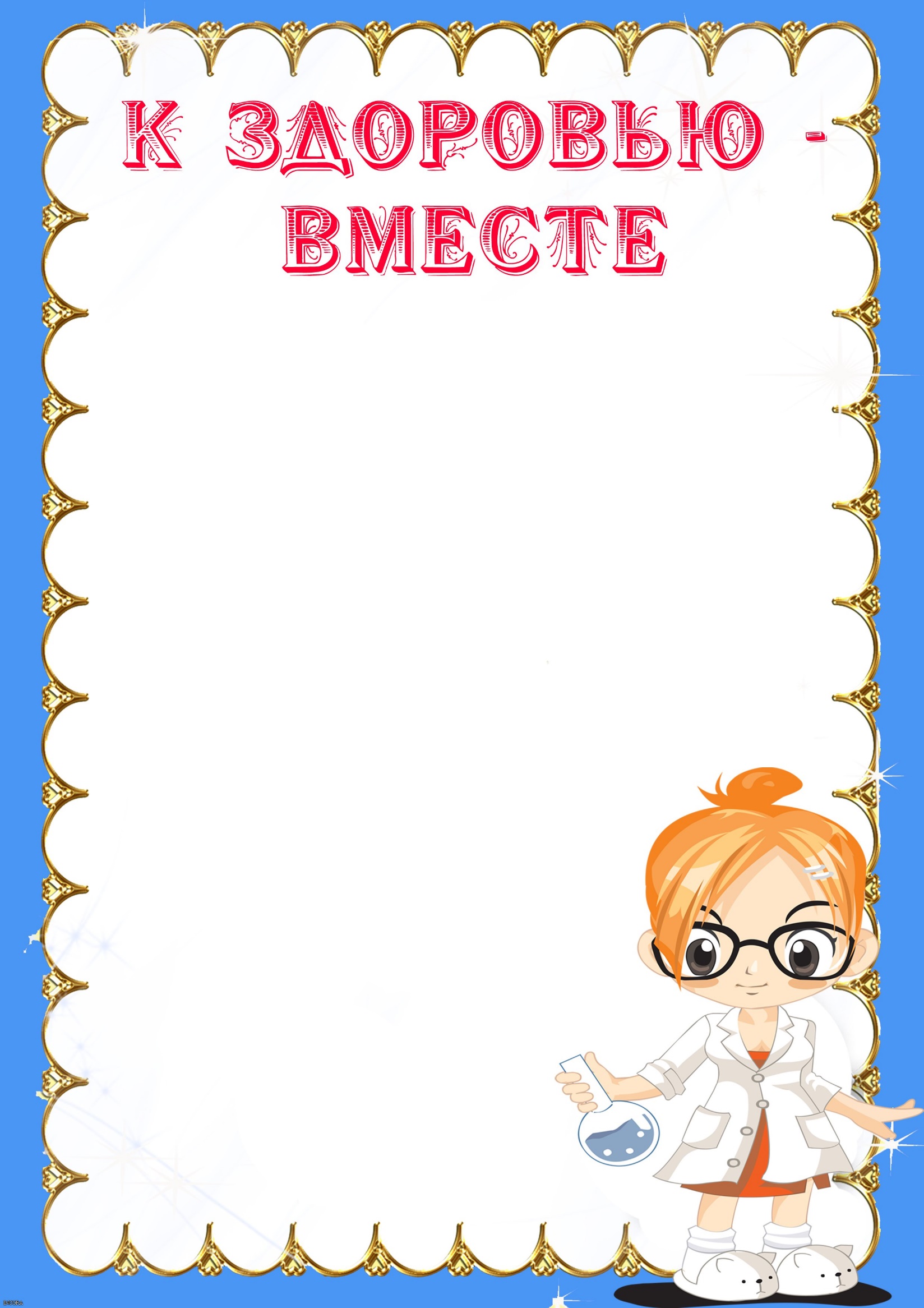 “Диалог с семьей”
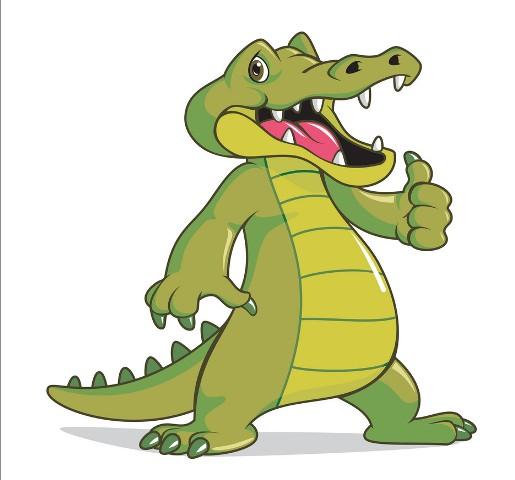 Сказка про крокодила, 
который не следил 
за своим здоровьем
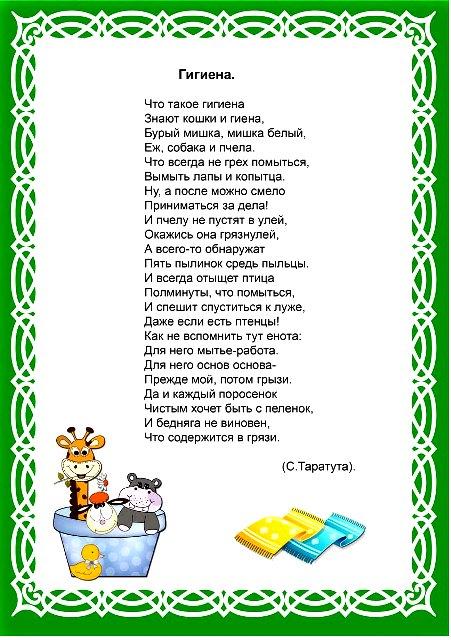 “Диалог с семьей”
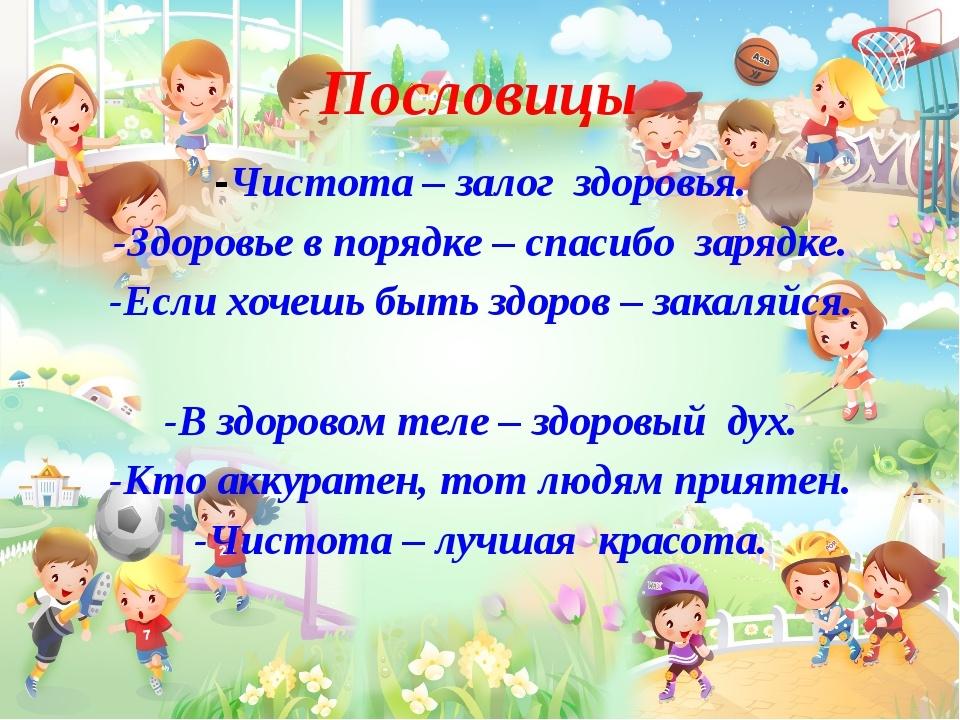 Существует много пословиц о здоровом образе жизни. Вот они:
Болезнь ищет жирную пищу. 
Болен — лечись, а здоров — берегись. 
Больному и мед не вкусен, а здоровый и камень ест. 
Больному и золотая кровать не поможет.
Быстрого и ловкого болезнь не догонит. 
В здоровом теле здоровый дух. 
Вечерние прогулки полезны, они удаляют от болезни. 
Все здоровые люди любят жизнь. 
Где здоровье, там и красота. 
Двигайся больше — проживешь дольше. 
Деньги потерял — ничего не потерял, время потерял — многое потерял, здоровье потерял — все потерял.
Держи голову в холоде, живот в голоде, а ноги в тепле. 
Здоровье и счастье не живут друг без друга. 
Здоровью цены нет. 
Здоровья за деньги не купишь. 
Здоровье дороже богатства. 
Кто встал до дня, тот днем здоров.
Кто любит спорт, тот здоров и бодр. 
Чистота — залог здоровья.
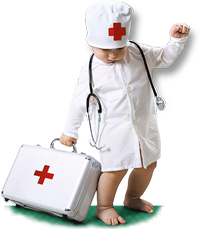 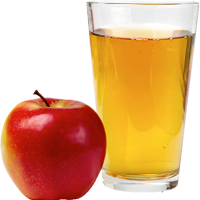 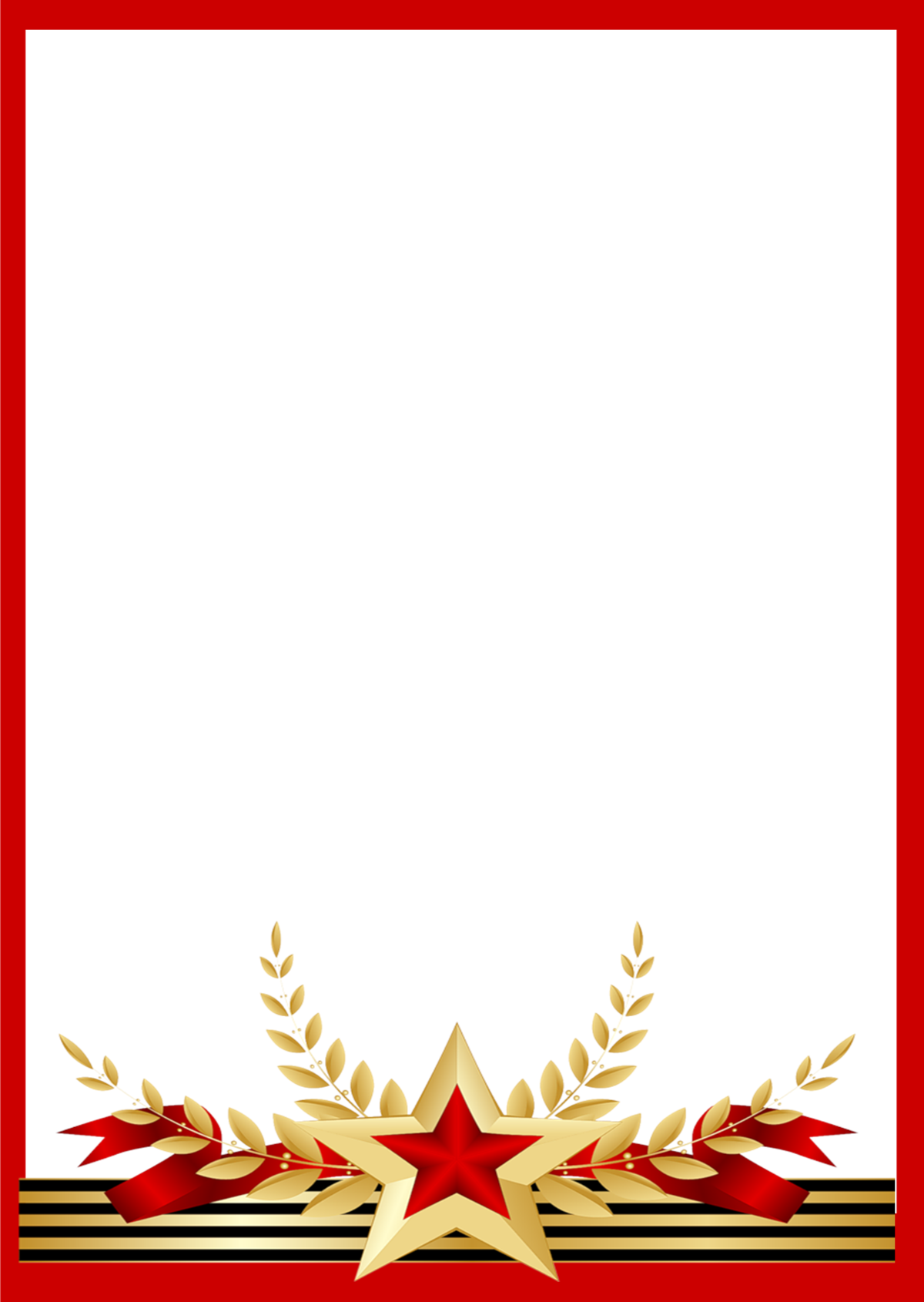 Из жизни ДОУ
Закрытие Года памяти и славы.
      Указом Президента Российской Федерации 2020-й год объявлен Годом памяти и славы в целях сохранения исторической памяти и в ознаменование 75-летия Победы в Великой Отечественной войне 1941 — 1945 годов.
13 января 2021 года в МКДОУ д/с №3 состоялось торжественное закрытие Года памяти и славы.    Дети читали стихи, пели песни о Великой Отечественной Войне. Свое отношение к подвигу солдат малыши выразили в рисунках. Великий подвиг отцов и дедов малыши хранят в памяти для будущих поколений. Детям очень важно знать и помнить историю своей Родины, своего народа.
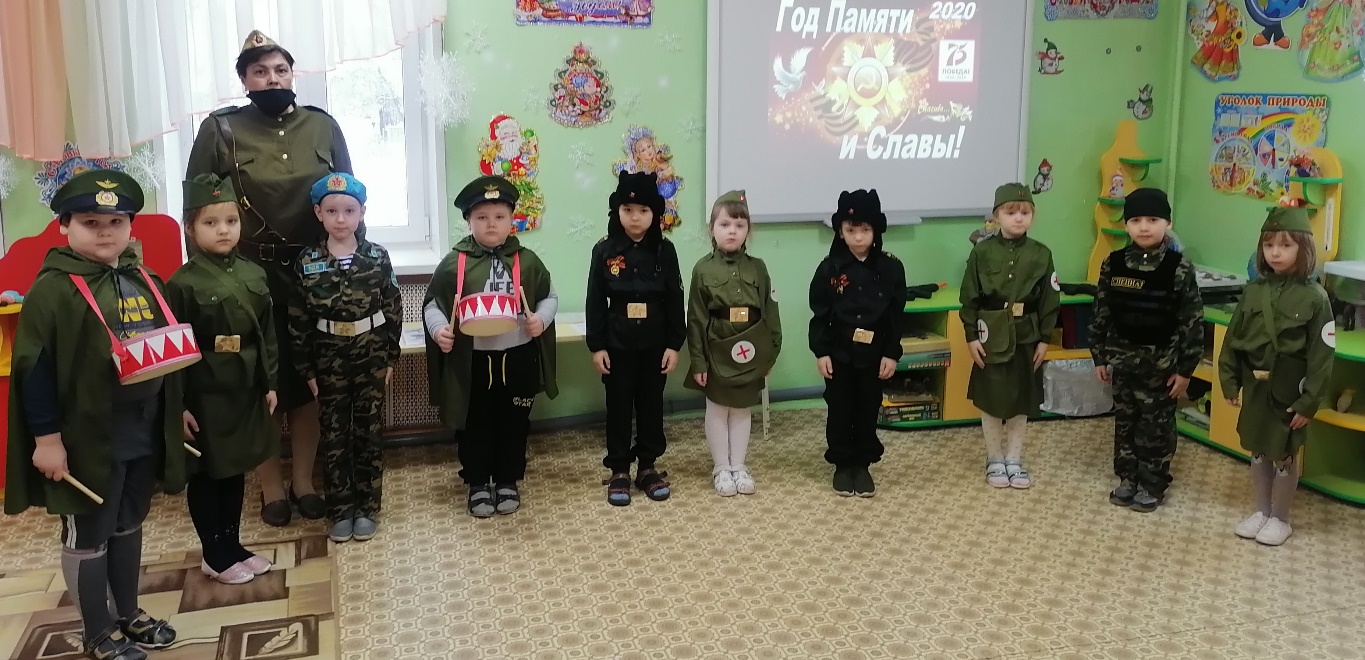 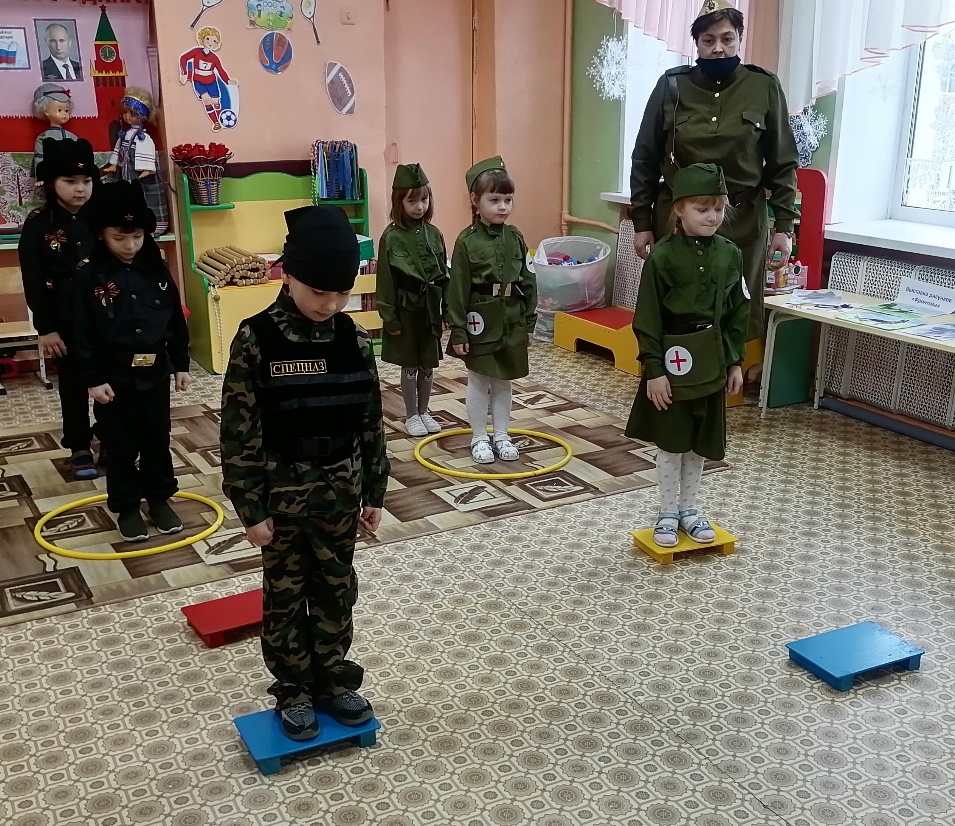 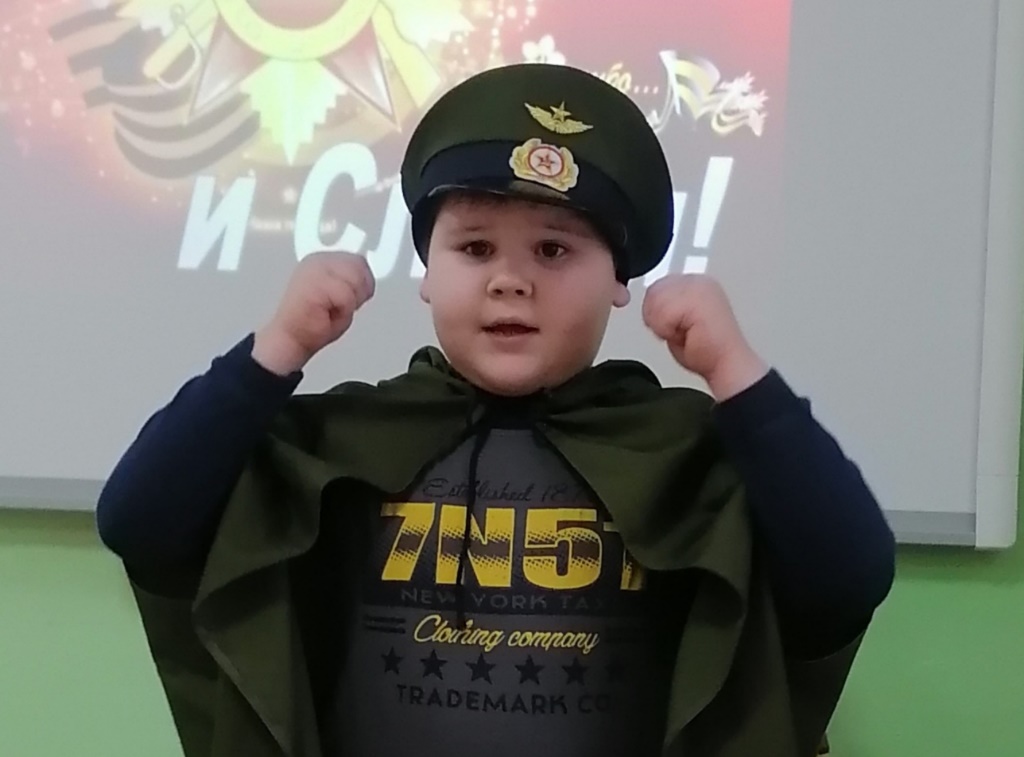 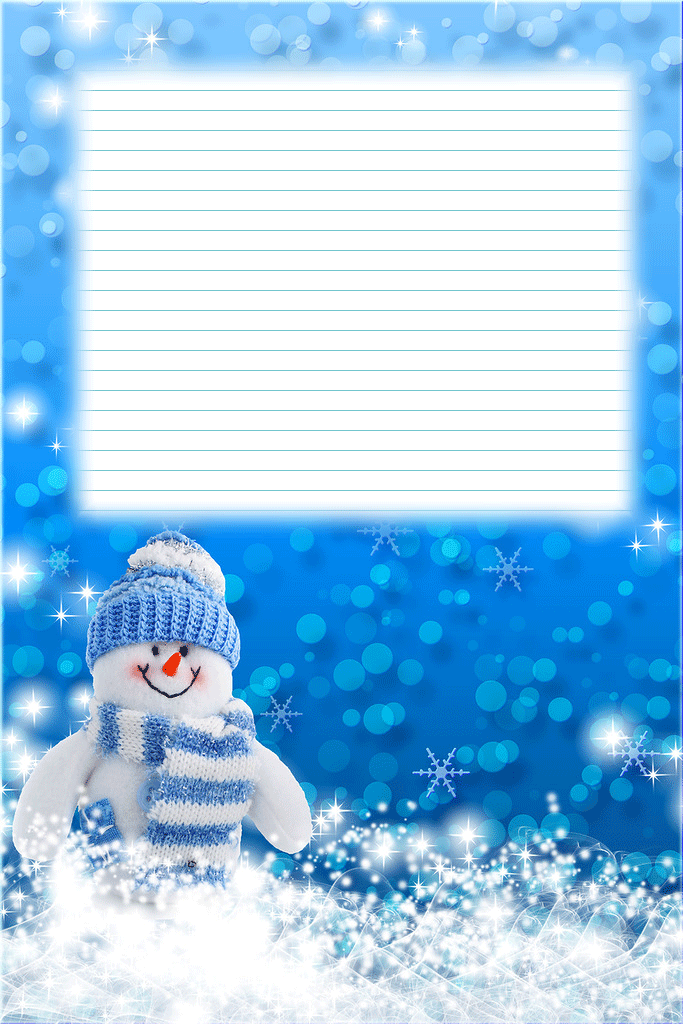 Покормим птиц зимой
    Наступила зима, трудное время для птиц, многие лесные птицы отправятся в поисках корма в город. Важно, помогая им, не навредить, ведь в природе их рацион разнообразен – семена растений, личинки, зимующие насекомые под корой. Птицам и так тяжело зимой, поэтому любая болезнь для них может закончиться гибелью. Подкармливать птиц зимой у нас в детском саду стало уже не просто привычным делом, а неотъемлемой частью нашей работы. Вот и сегодня дети старшей группы приготовили лакомства для птиц.
  С огромным удовольствием и радостью воспитанники средней группы наблюдали за прилетом птиц в нашу кормушку. Восторг детей был безграничный. Ведь кормление птиц не просто развлечение на прогулке -  это очень увлекательное и полезное занятие, настоящее доброе дело, которое мы будем делать вместе с детьми в течение всей зимы
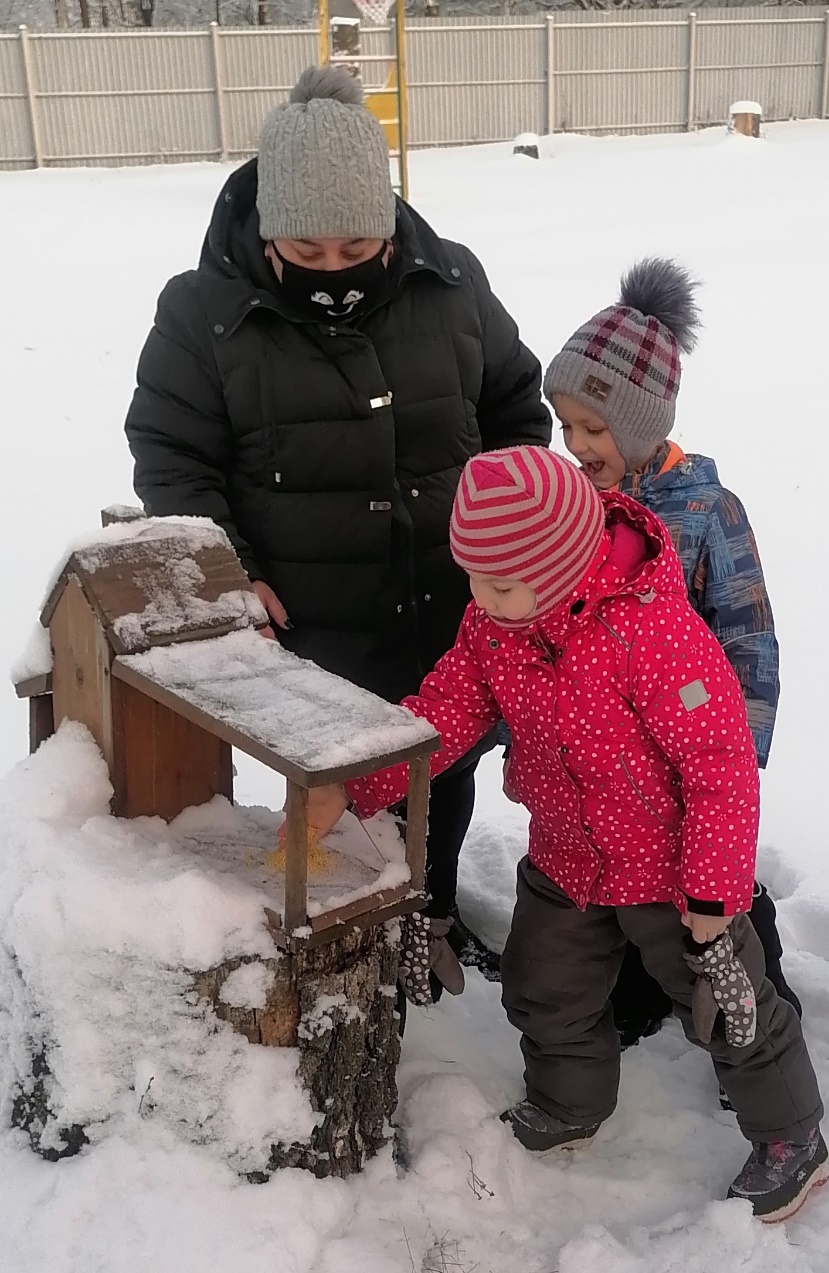 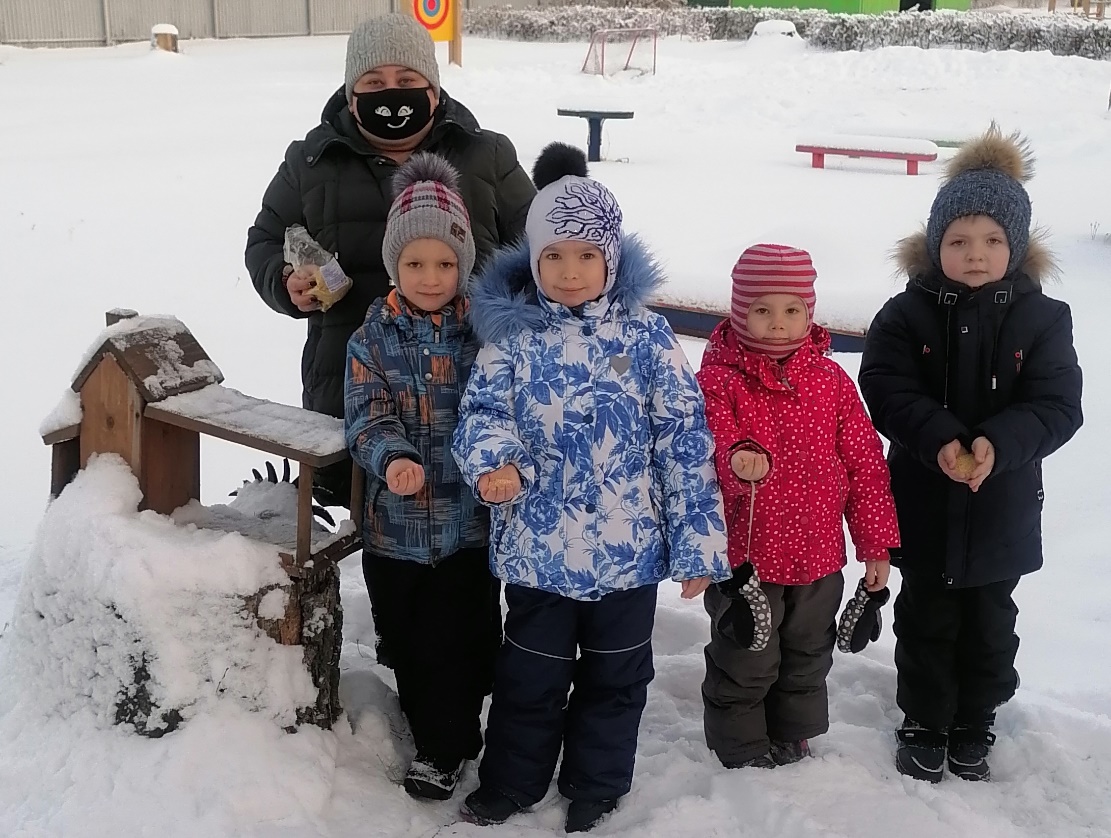 День детских изобретений
         2021-й год в России объявлен годом науки и технологий. Накануне Всемирного дня изобретений, 17 января, педагоги нашего ДОУ подготовили для воспитанников цикл презентаций и энциклопедий о  детских изобретениях и их авторах.
         В течение недели начинающие изобретатели проводили опыты.
         Огромное количество детских изобретений окружает всех нас ежедневно. Дети и подростки занимаются разработкой различных приспособлений для гаджетов. Не забывают они и о мире вокруг, продолжая делать его все более удобным, безопасным и развитым, в том числе и в узкоспециализированных областях.
          Детьми были изобретены вещи, которыми многие пользуются ежедневно: шрифт Брайля, калькулятор, наушники из меха и многое - другое.
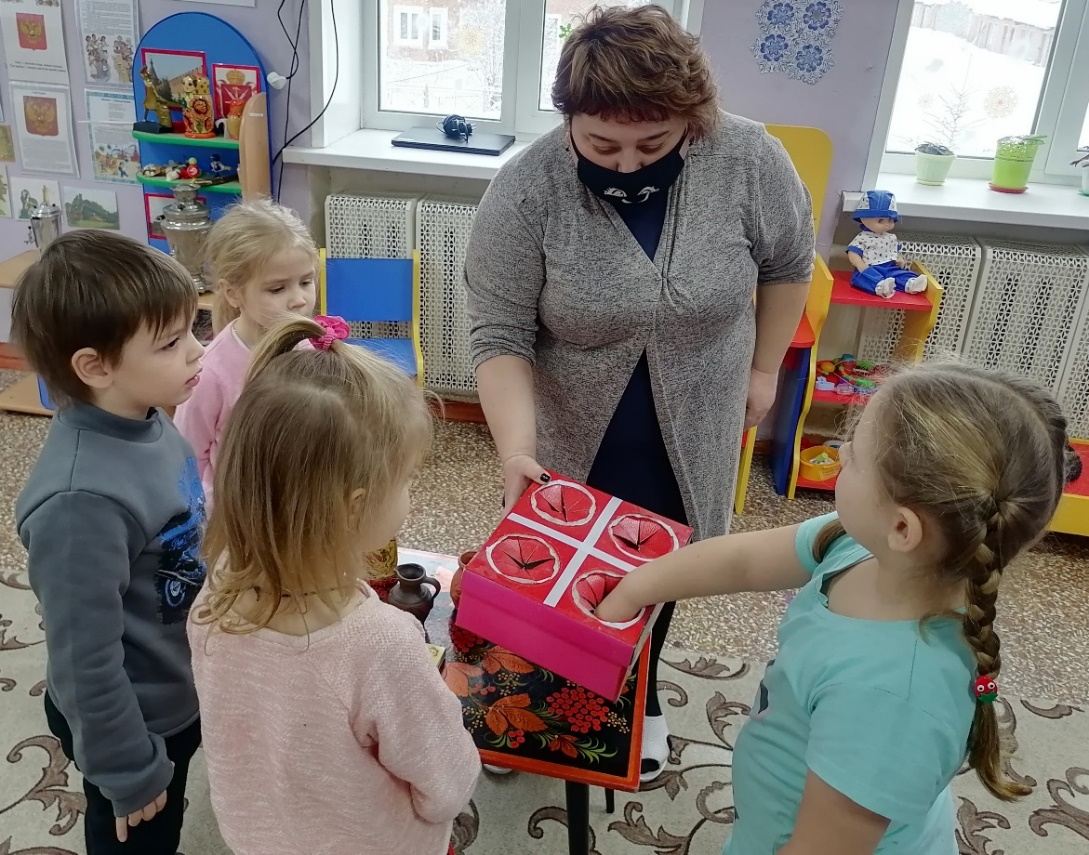 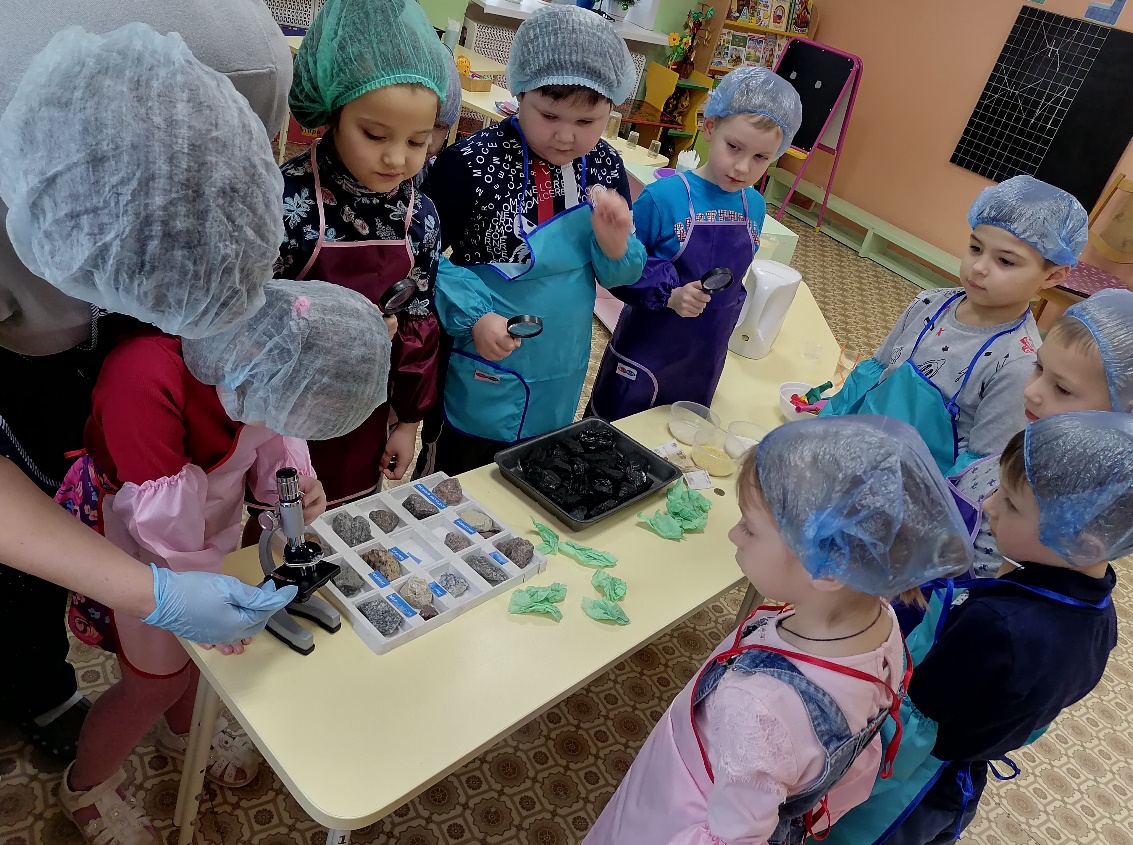 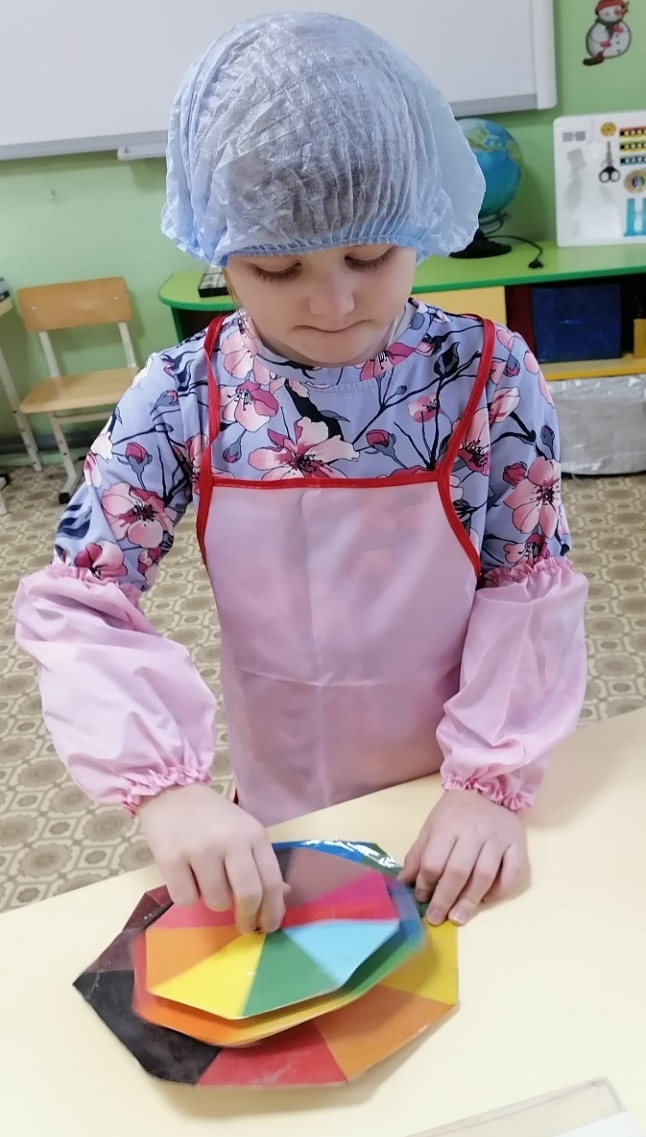 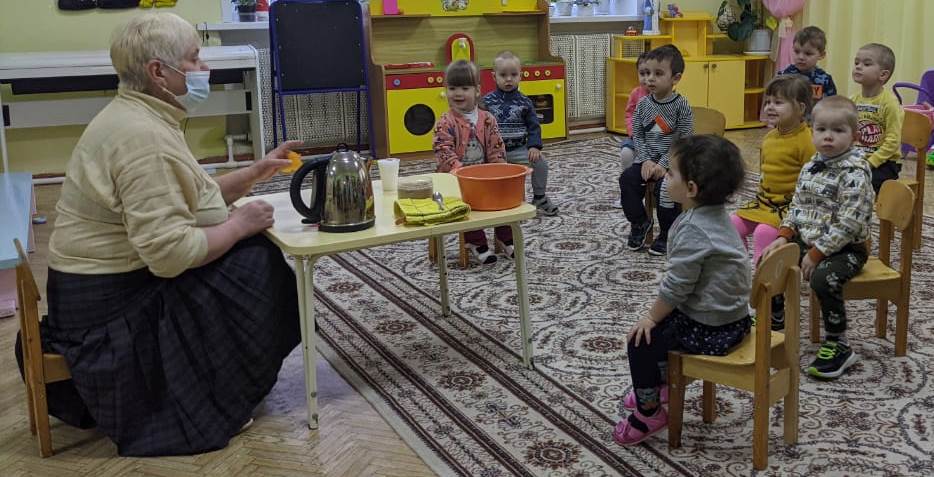 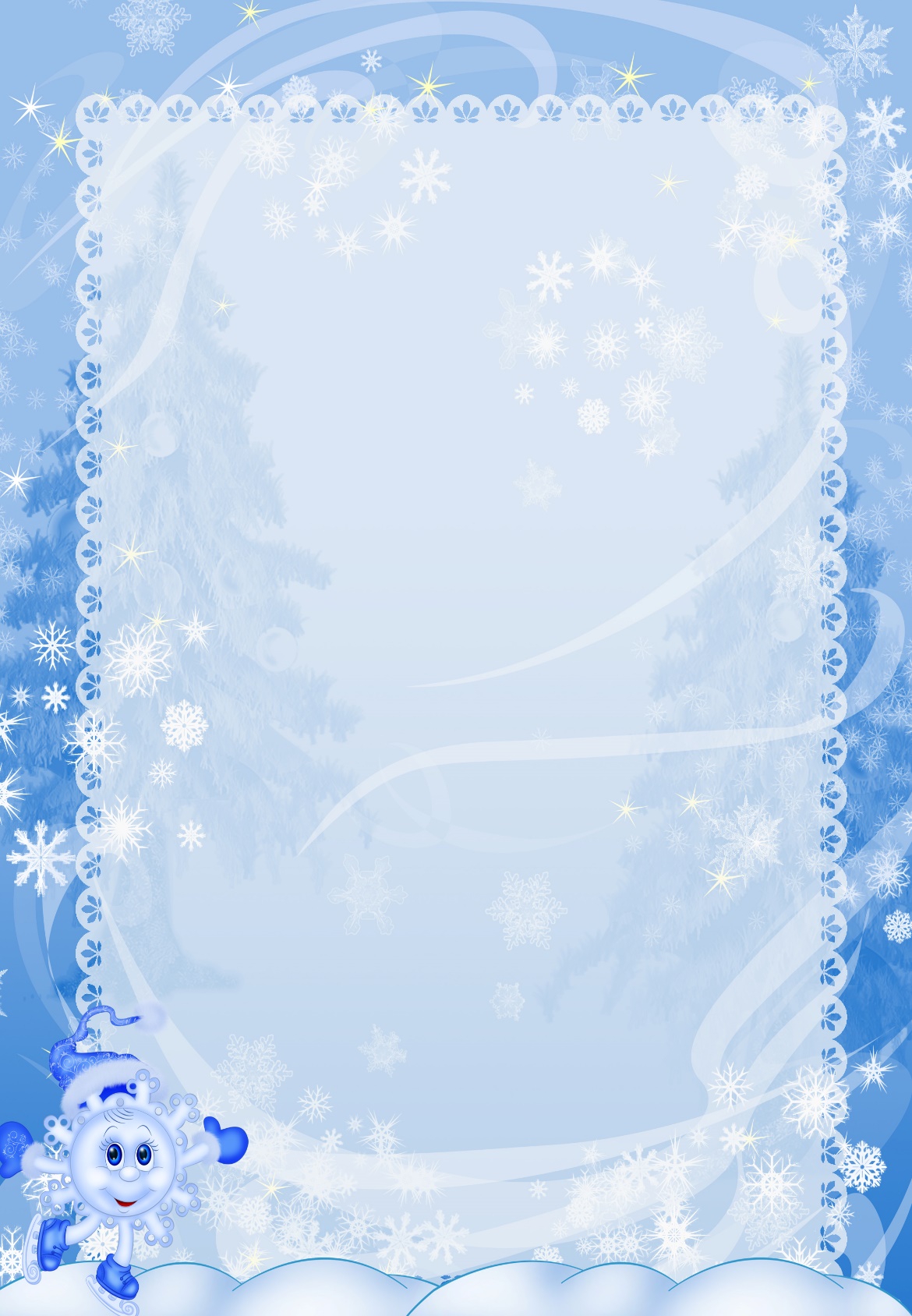 Лыжная эстафета
    Здоровье - бесценное достояние не только каждого человека, но и всего общества. Здоровье помогает нам выполнять наши планы, успешно решать основные жизненные задачи, преодолевать трудности, а если придется, то и значительные перегрузки. 
 В целях укрепления  здоровья и пропаганды здорового образа жизни сегодня на прогулке среди воспитанников старшей группы МКДОУ детского сада №3 прошла лыжная эстафета.
 В этой лыжной гонке не было ни одного проигравшего. Все участники и болельщики получили массу положительных эмоций и впечатлений.
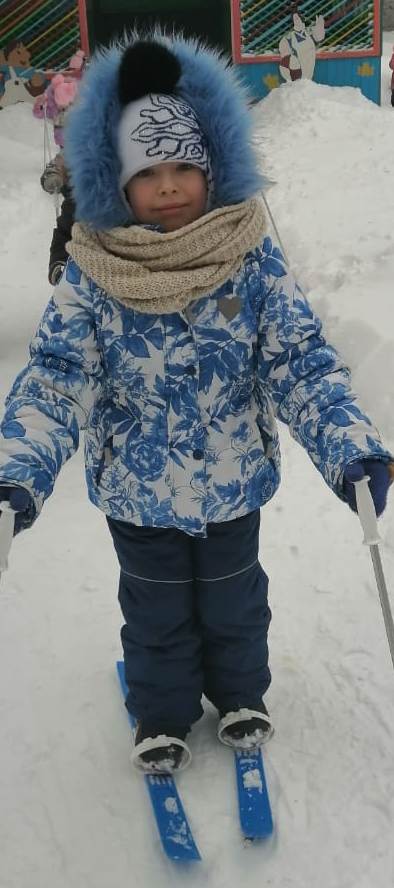 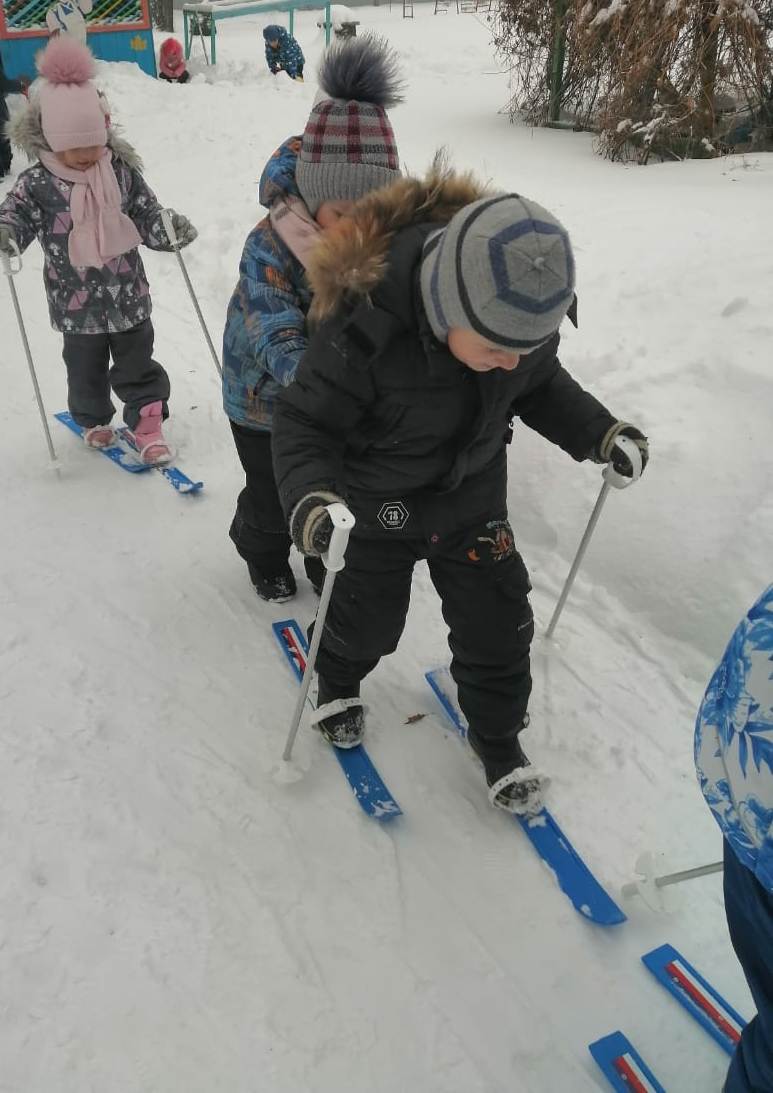 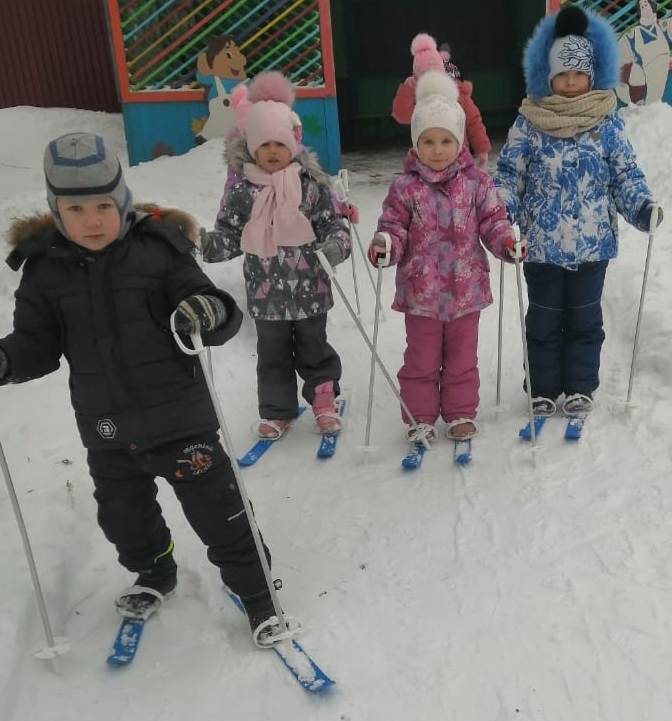 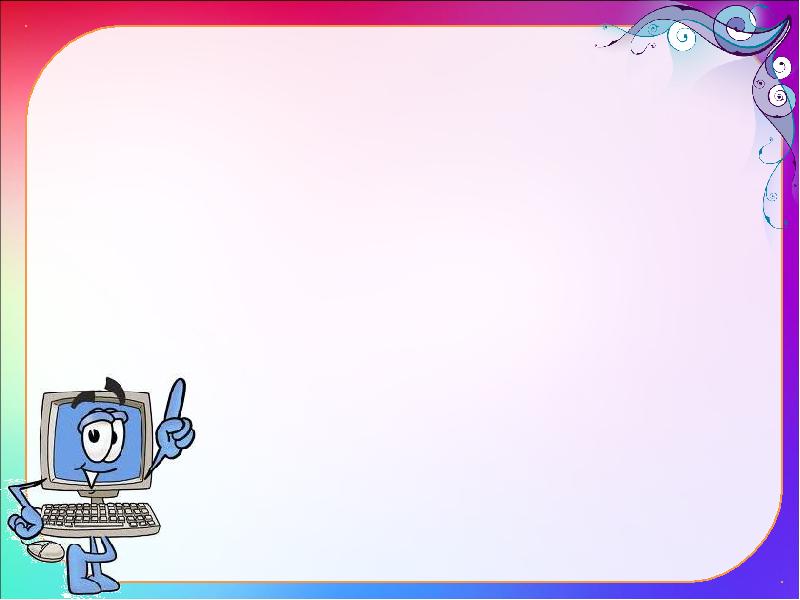 Самый умный -2021
   26 января  в нашем ДОУ  прошла познавательная викторина для детей старшего дошкольного возраста «Самый умный-2021». В познавательной викторине приняло участие 4 дошкольника подготовительной группы.
  Оценивало конкурс жюри, в него вошли: заведующий, заместитель заведующего по воспитательной и методической работе, воспитатель подготовительной группы.
    Подготовлены конкурсанты были совсем не по-детски.  Маленькие умницы и умники показали навыки в умении отгадывать загадки, логические и арифметические задачи, ребусы, умение ориентироваться на листе бумаги.
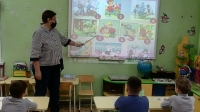 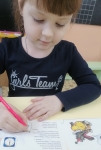 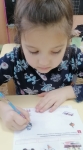 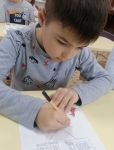 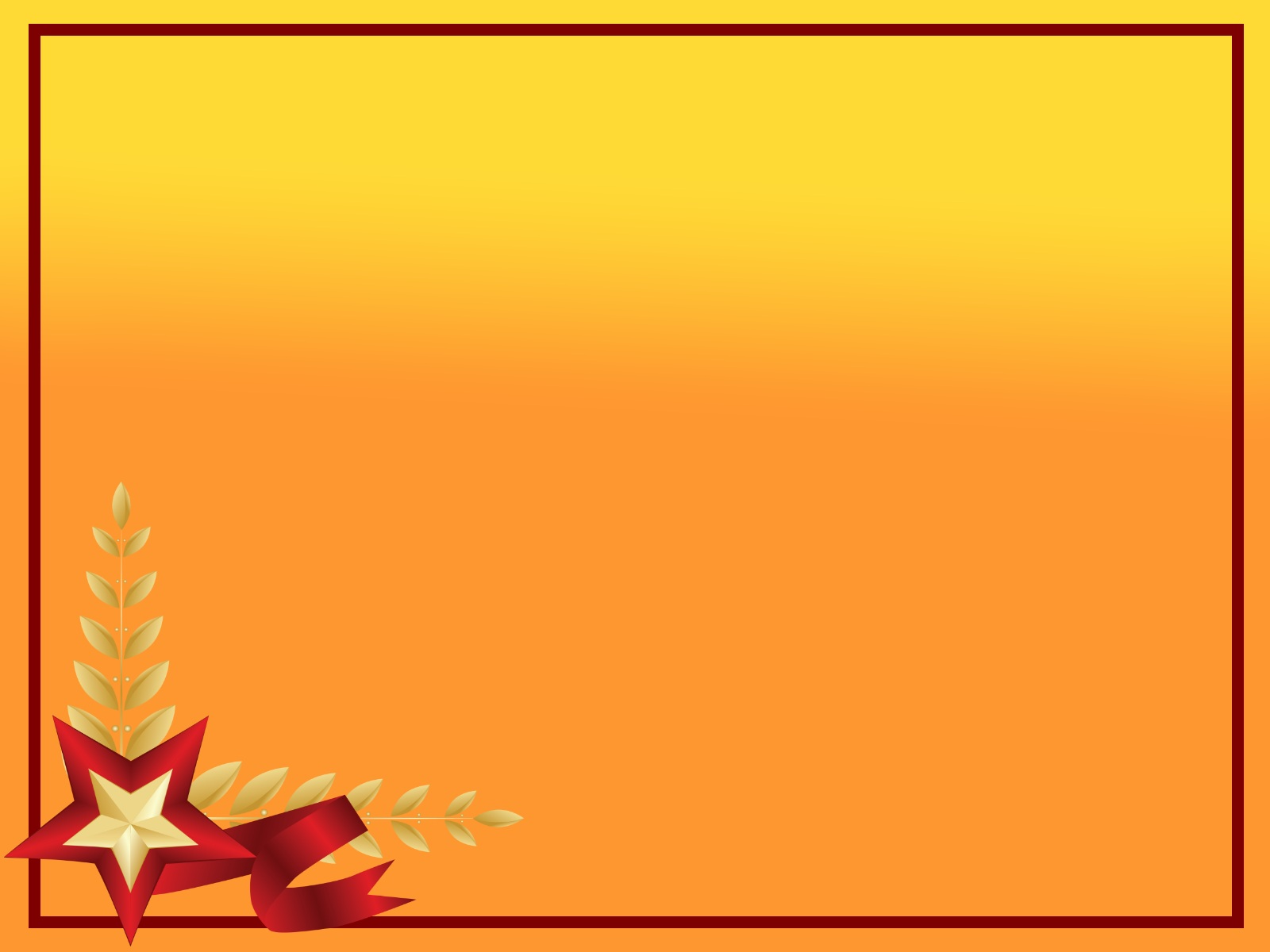 День снятия блокады города Ленинграда.
	Глубокое понимание патриотизма приходит к нам и нашим детям с годами. Но разговор необходимо вести в раннем возрасте, и он должен быть очень серьёзным. Прекрасным поводом для подобных разговоров служат в настоящее время памятные даты военной истории.
	27 января – День снятия блокады города Ленинграда, одна из самых трагических страниц в истории Великой Отечественной войны, народная эпопея, которая потрясает людские сердца и сейчас, спустя 76 лет. Накануне этого памятного дня педагоги МКДОУ д/с №3 в группах старшего дошкольного возраста провели тематические беседы.
	Дети с замиранием слушали, как жители мужественно обороняли свой город: женщины рыли окопы, вчерашние школьники стали солдатами, дети работали на заводах и фабриках, встав за станки вместо ушедших на фронт братьев и отцов. Ребята услышали о многочисленных подвигах защитников Ленинграда, благодаря которым город выстоял и победил!
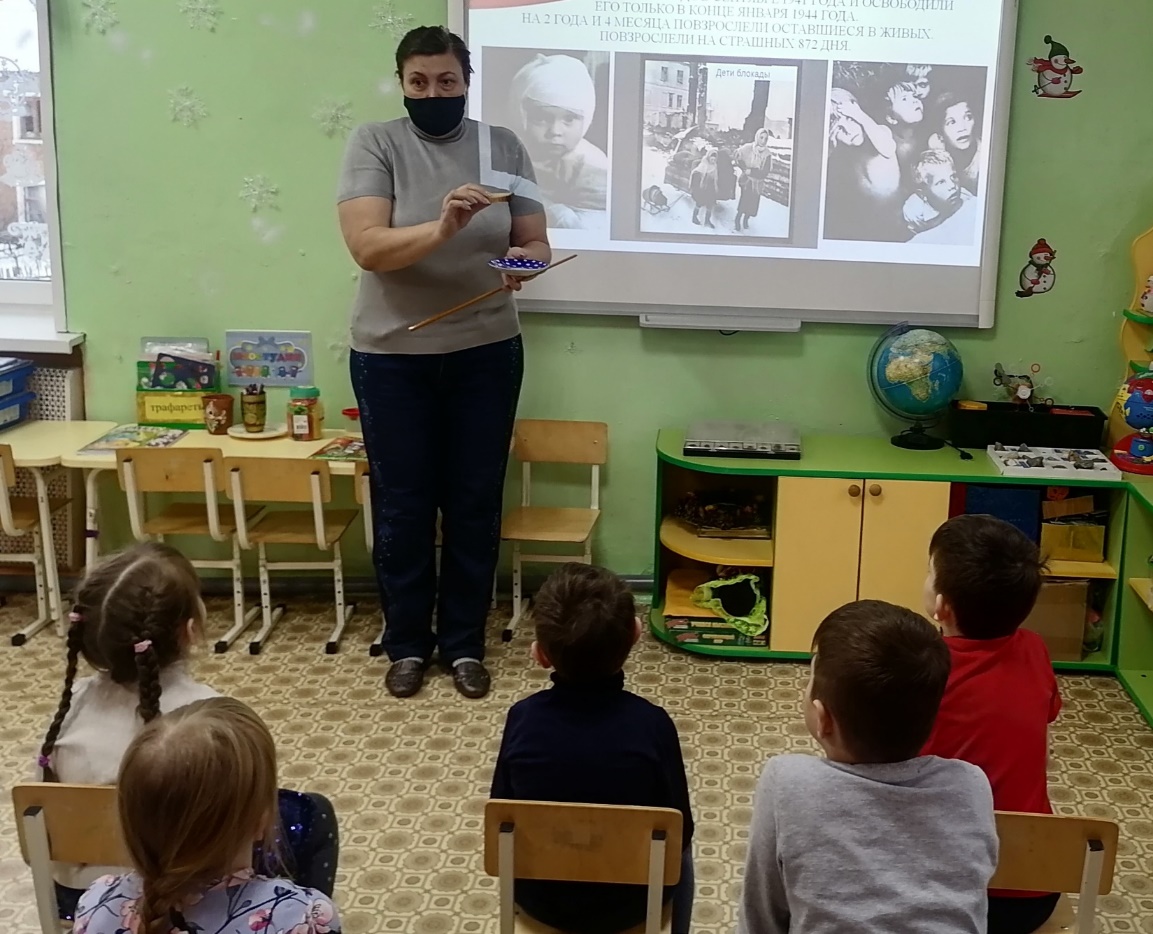 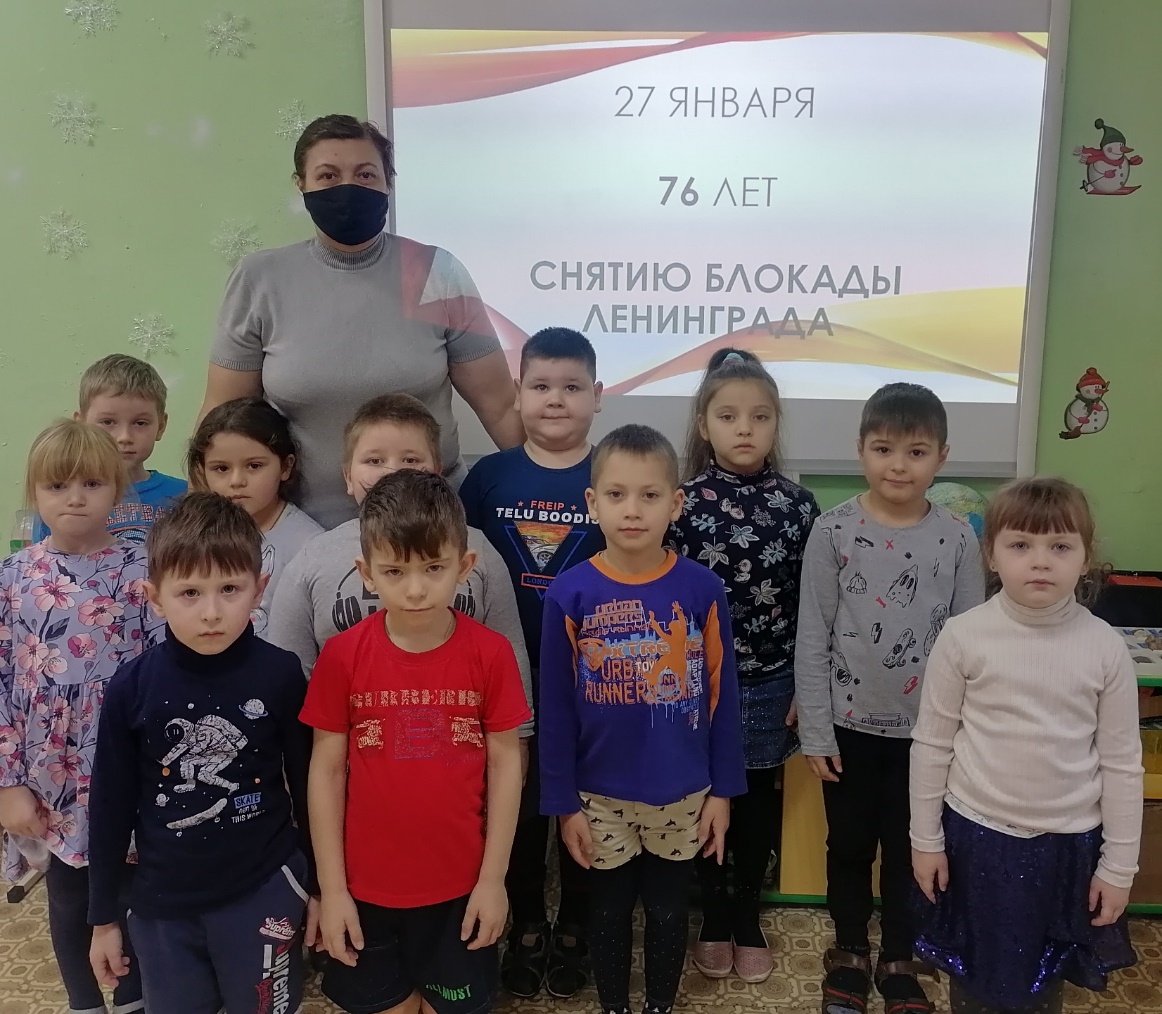 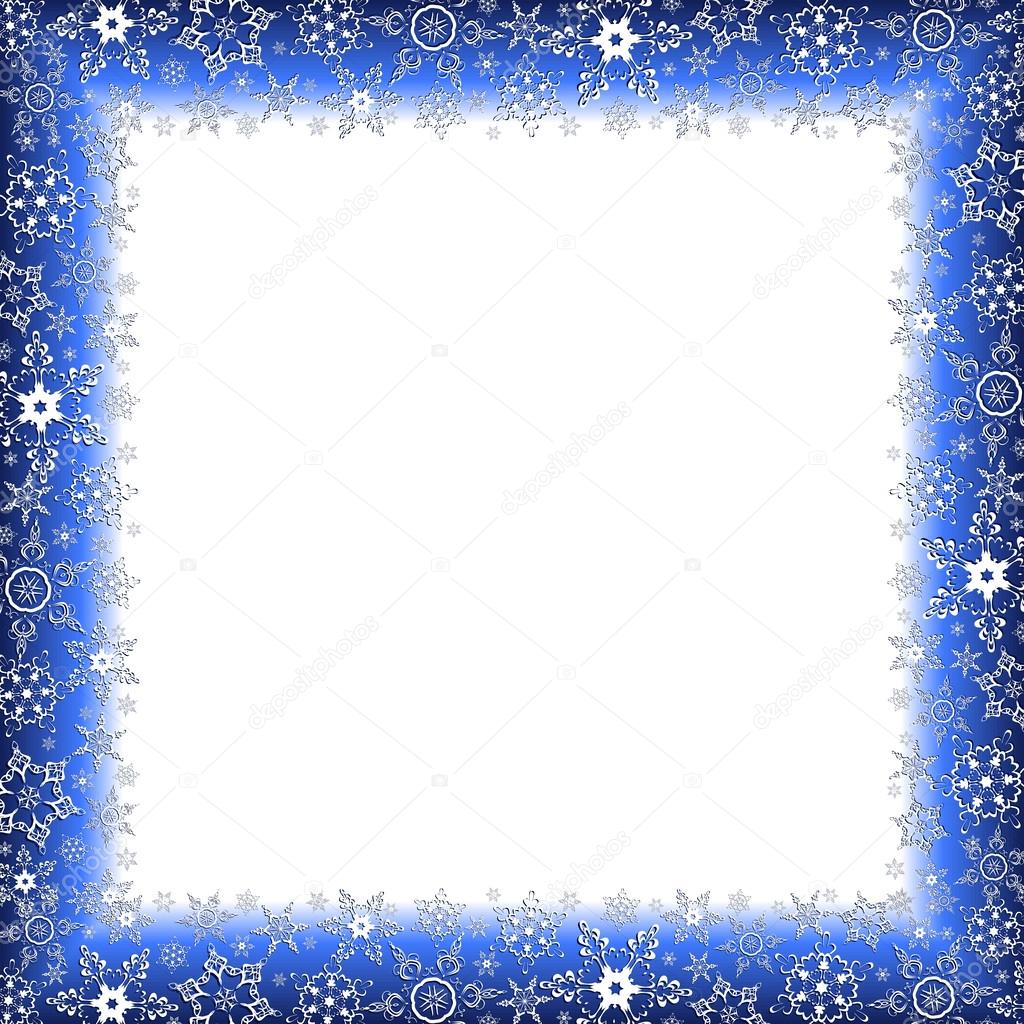 03.02.2021
Торжественная церемония открытия Малых Зимних Олимпийских игр.
          1 февраля в нашем ДОУ состоялась торжественная церемония открытия Малых Зимних Олимпийских игр. 
         В первый день команды соревновались в лыжных гонках.
Во второй день соревнований,  дети подготовительной группы, боролись за призовые места по санному спорту.
         Третий день  команды подготовительной группы сражались в хоккейном матче за первое и второе место.
         Все дети получили большое удовольствие и  массу впечатлений. Праздник помог детям поднять их соревновательный дух, умение действовать в команде, преодолевать трудности и приобщаться к здоровому образу жизни.
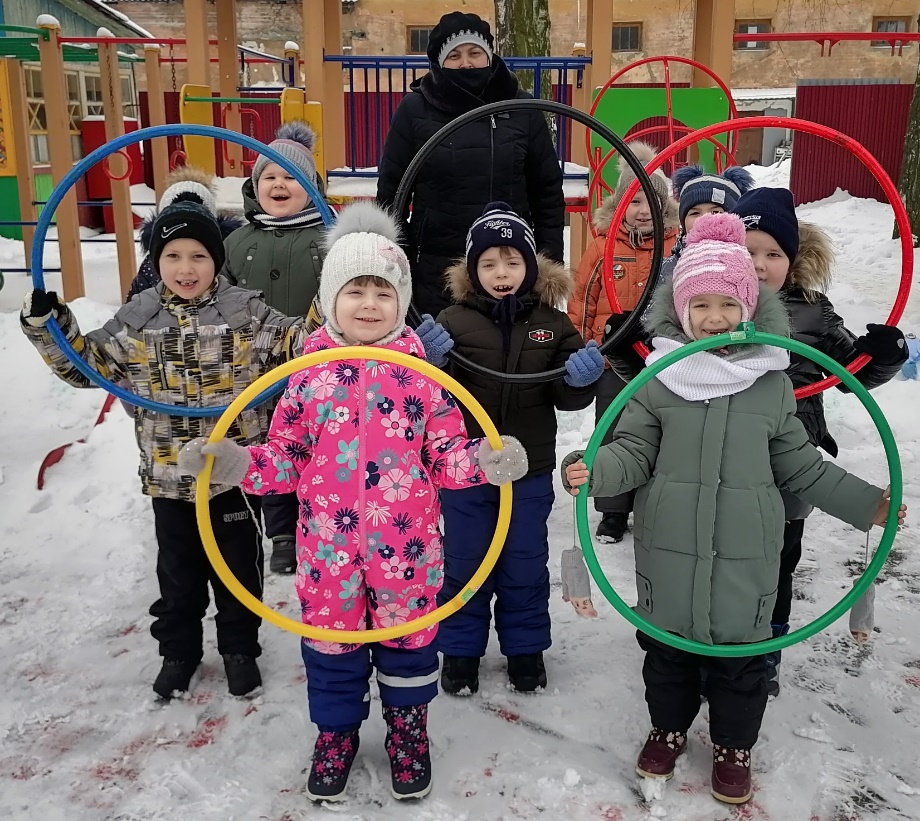 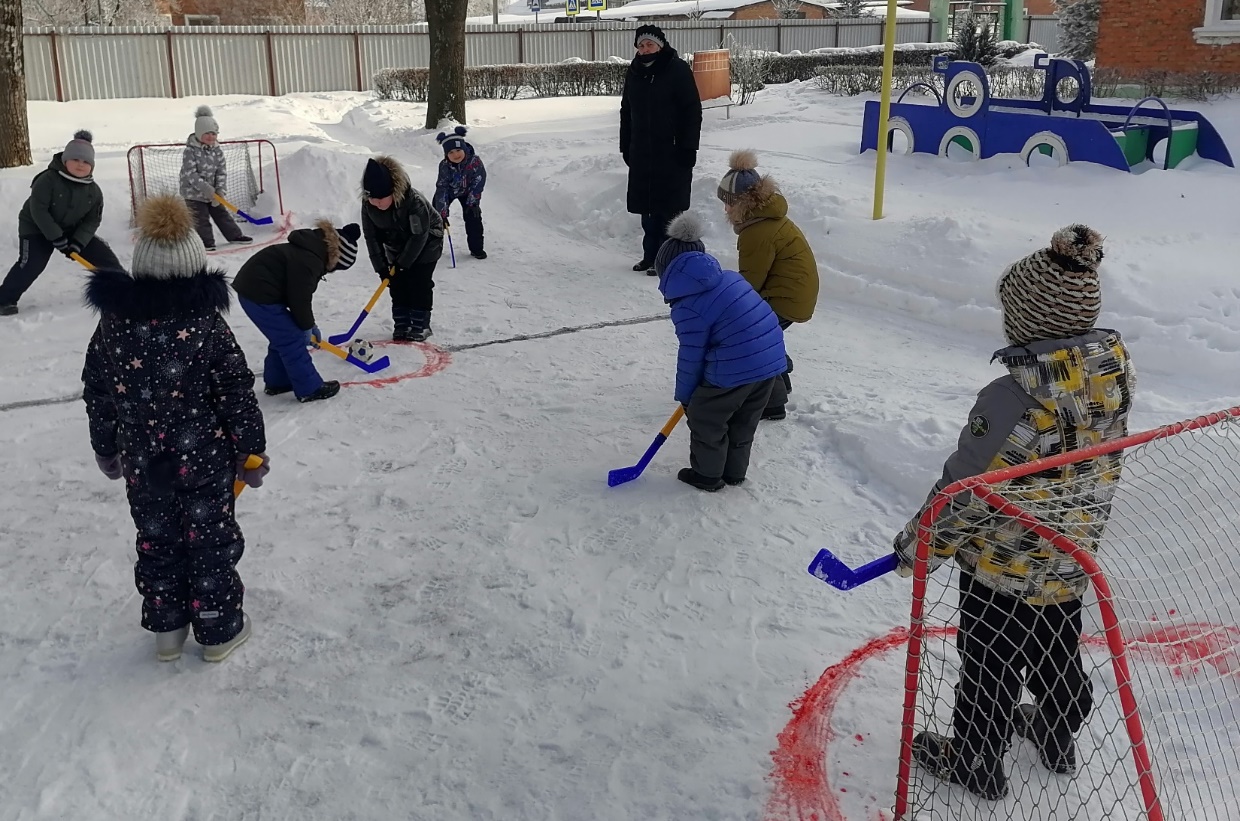 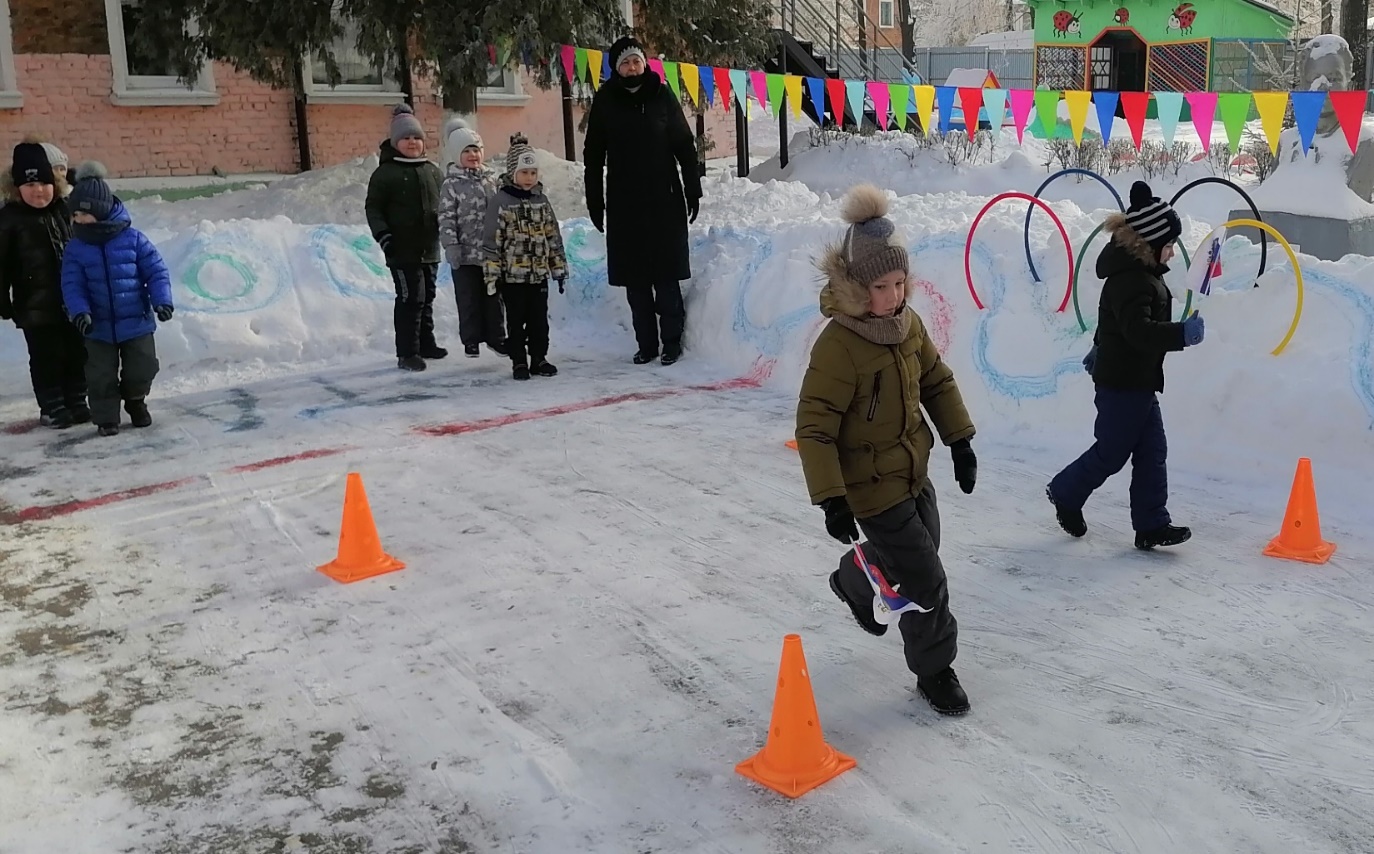 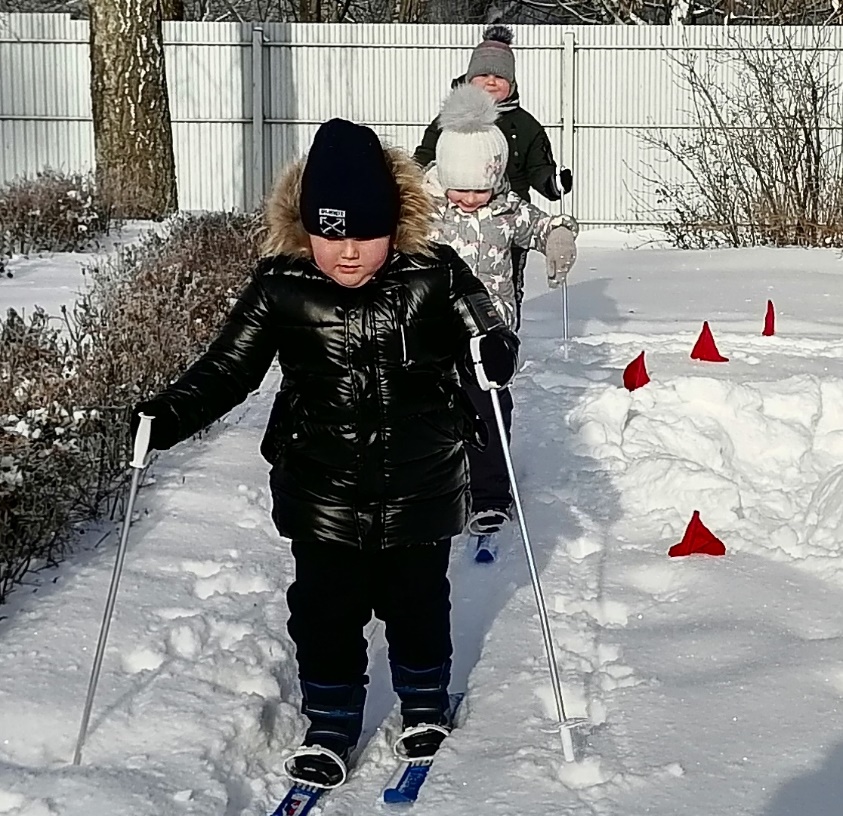 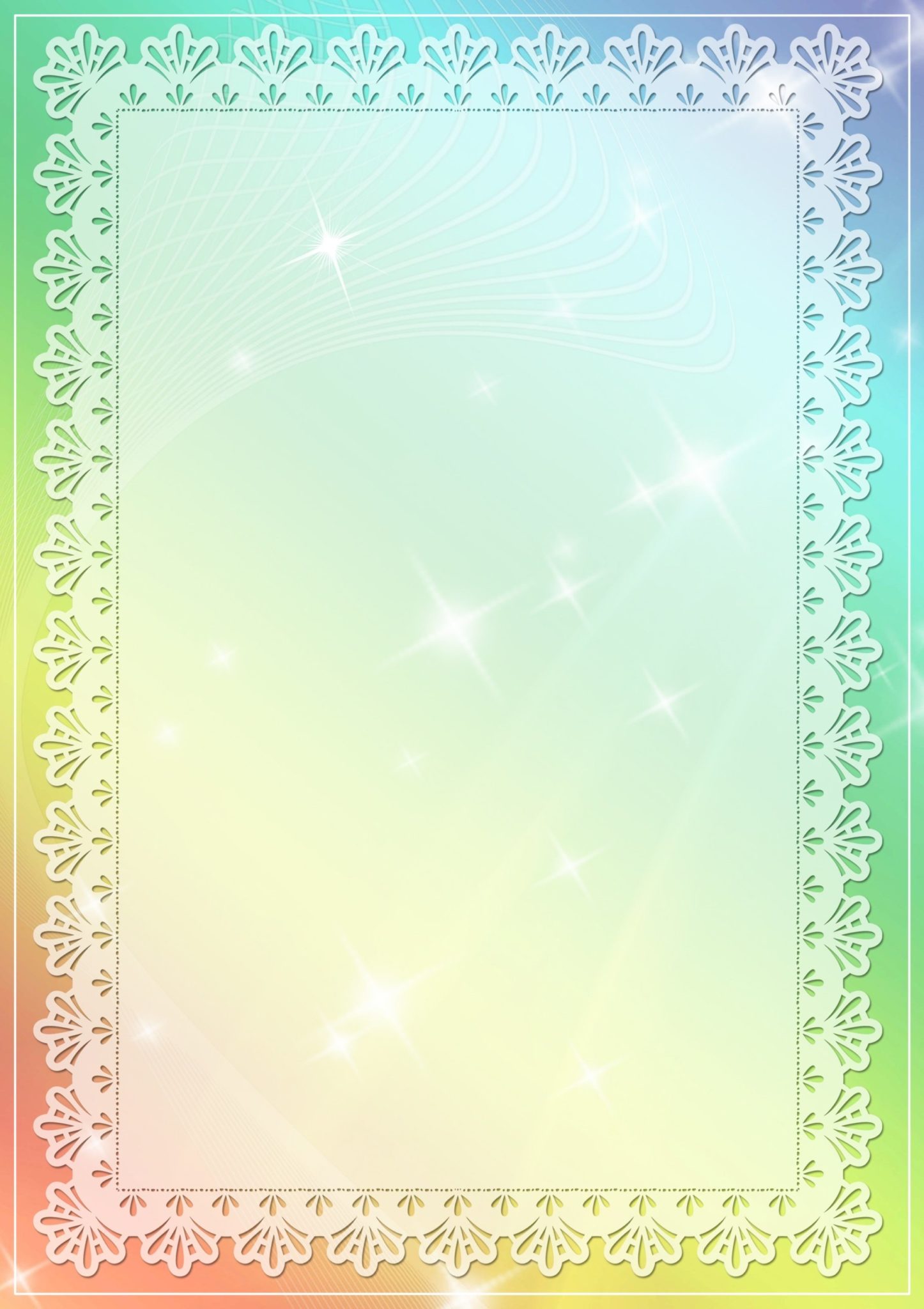 «Площадка успешности – 2021»
Ежегодная выставка развивающих игр и пособий «Площадка успешности -2021», «Секреты успешного воспитания» в этом году состоится через социальные  сети с 20 по 27 января.
Свое авторское пособие от МКДОУ д/с №3 представила, воспитатель первой квалификационной категории, Логачева Н.В.
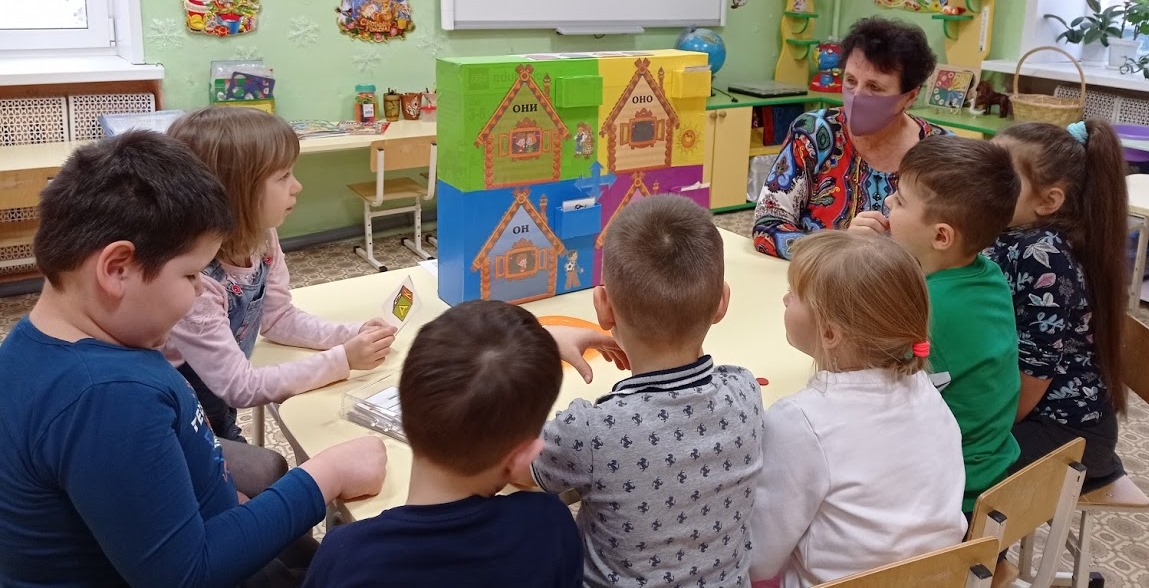 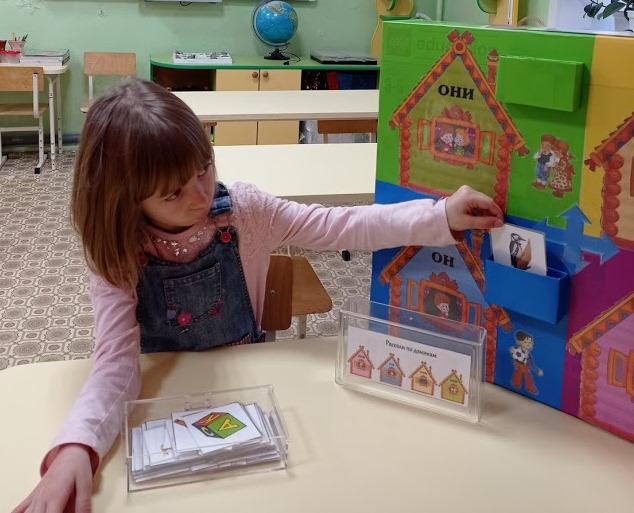 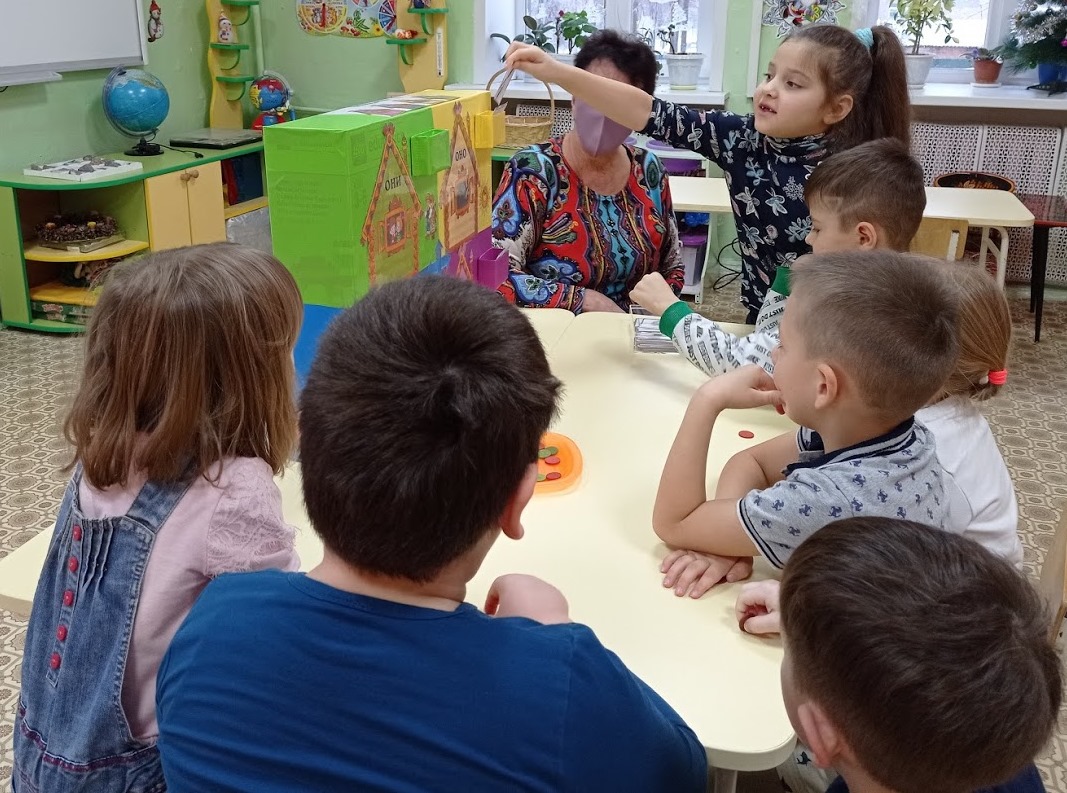 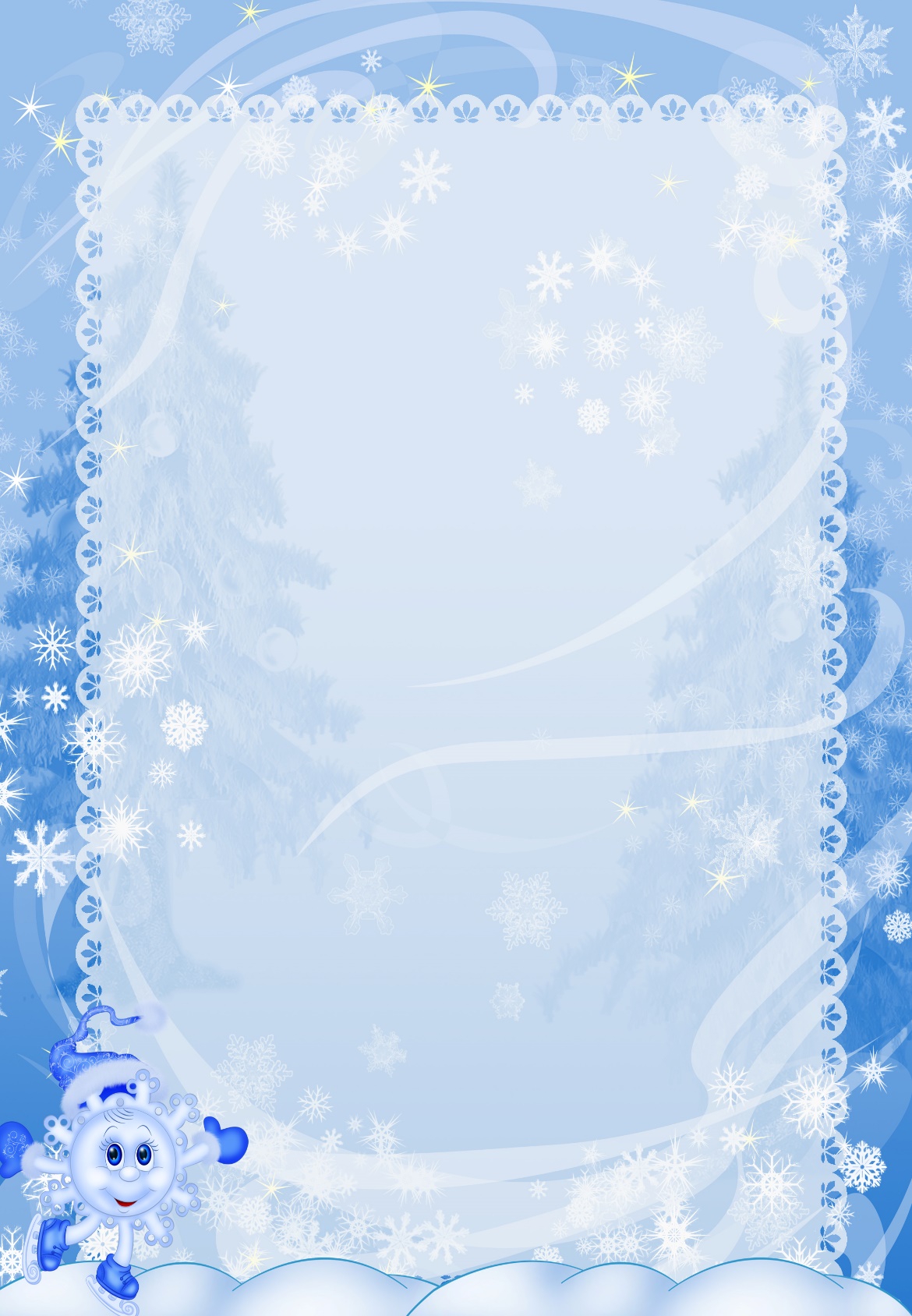 «Зимние постройки»
         Зима - удивительное время года, когда вся природа одевается в белый, пушистый наряд и у детей появляется прекрасная возможность кататься на лыжах, санках, сооружать разнообразные постройки из снега.
   В нашем детском саду воспитатели совместно с родителями приняли участие в смотре – конкурсе «Зимние постройки».
    Педагоги совместно с детьми и родителями превратили участки в зимнюю сказку. На участках появились различные скульптуры: медведь, заяц, огромный кит, различные крокодильчики, танк, а также снежные постройки для прыжков, бега, метания: это змейки, лабиринты, осьминожки, подводная лодка, автомобиль и многое другое.
        .
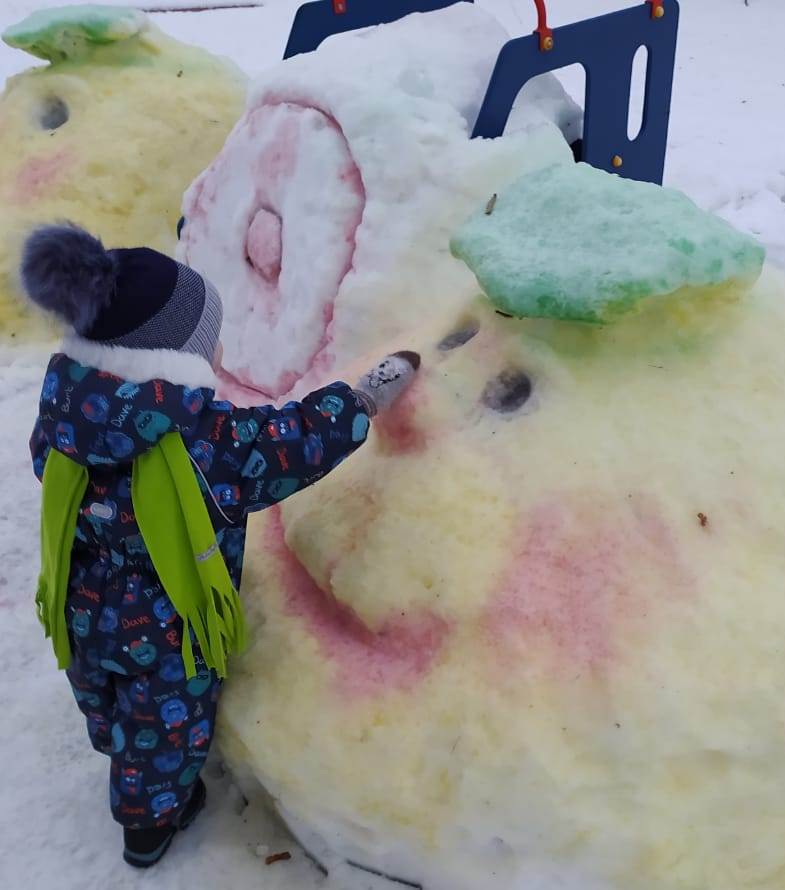 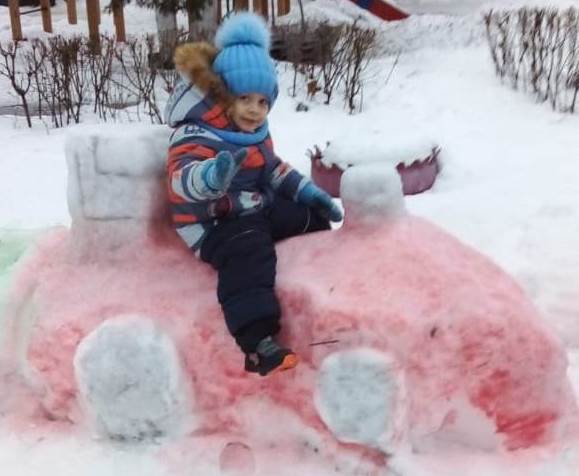 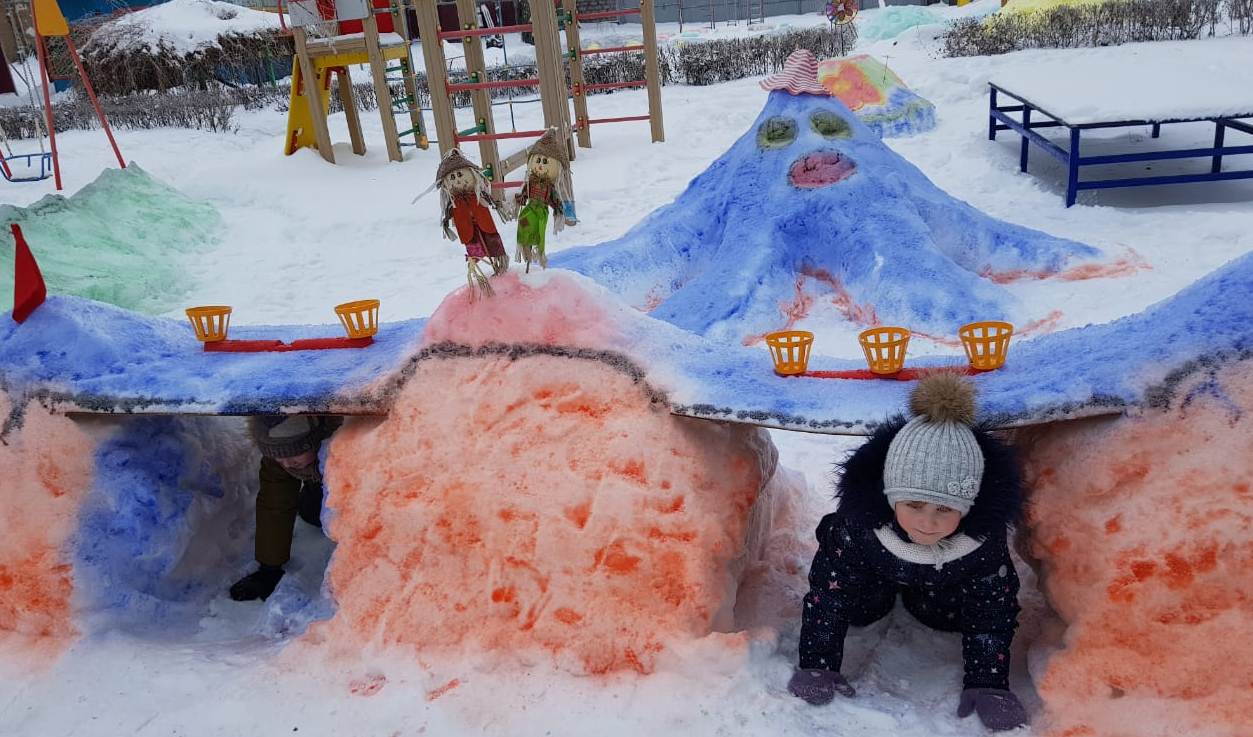 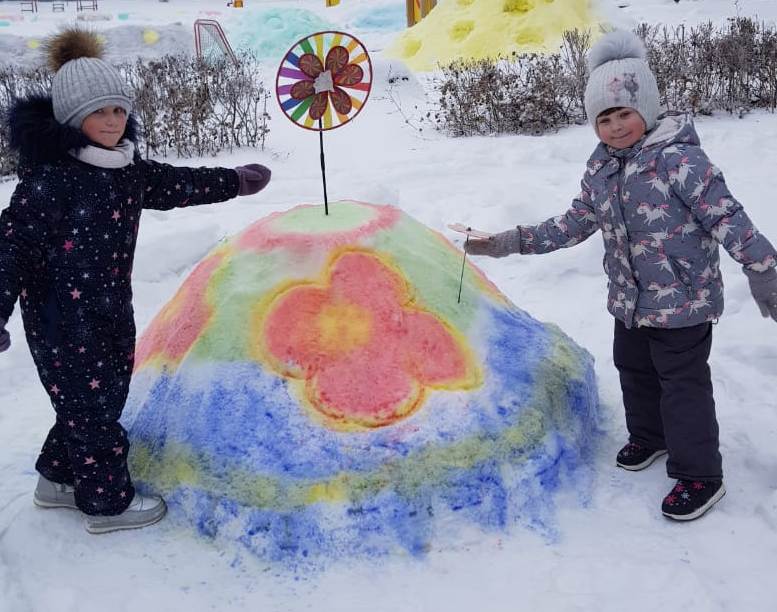 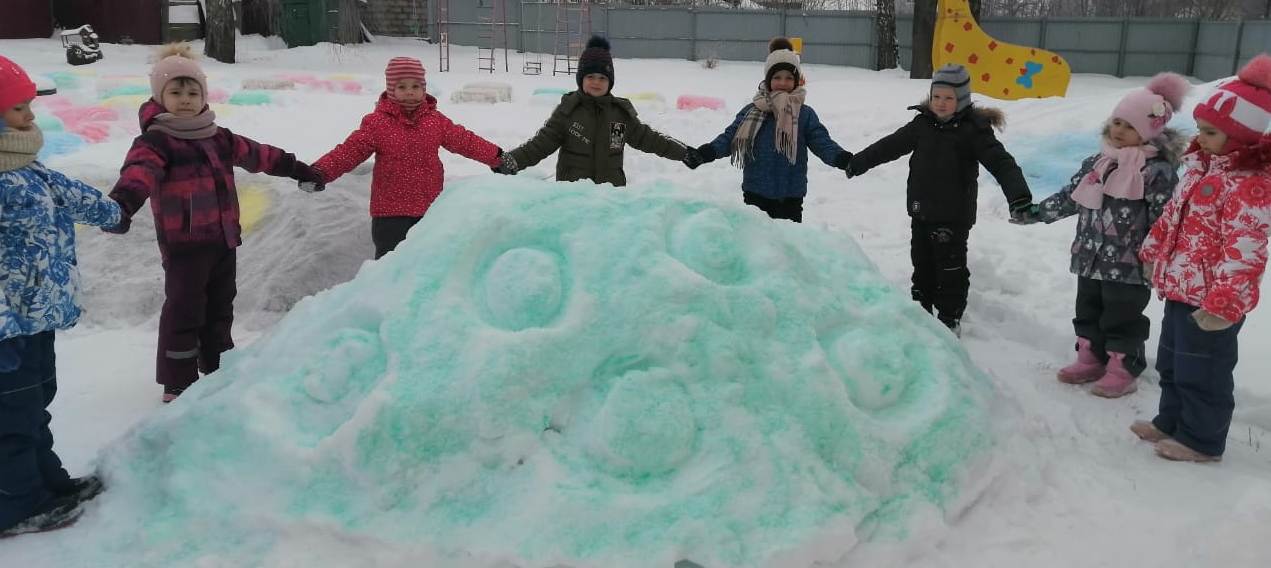 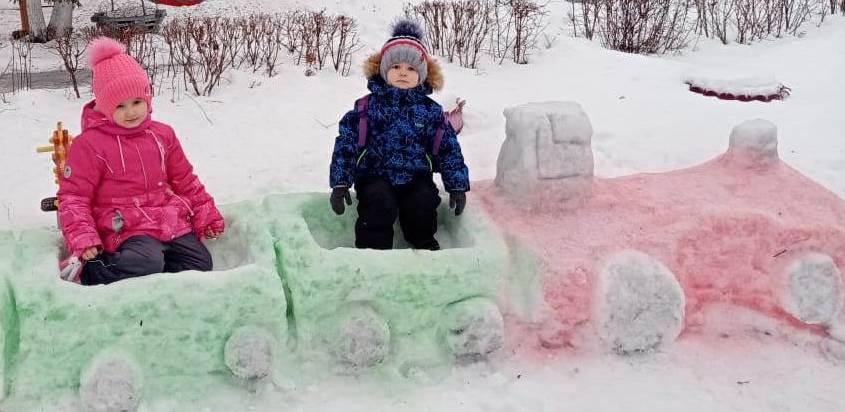 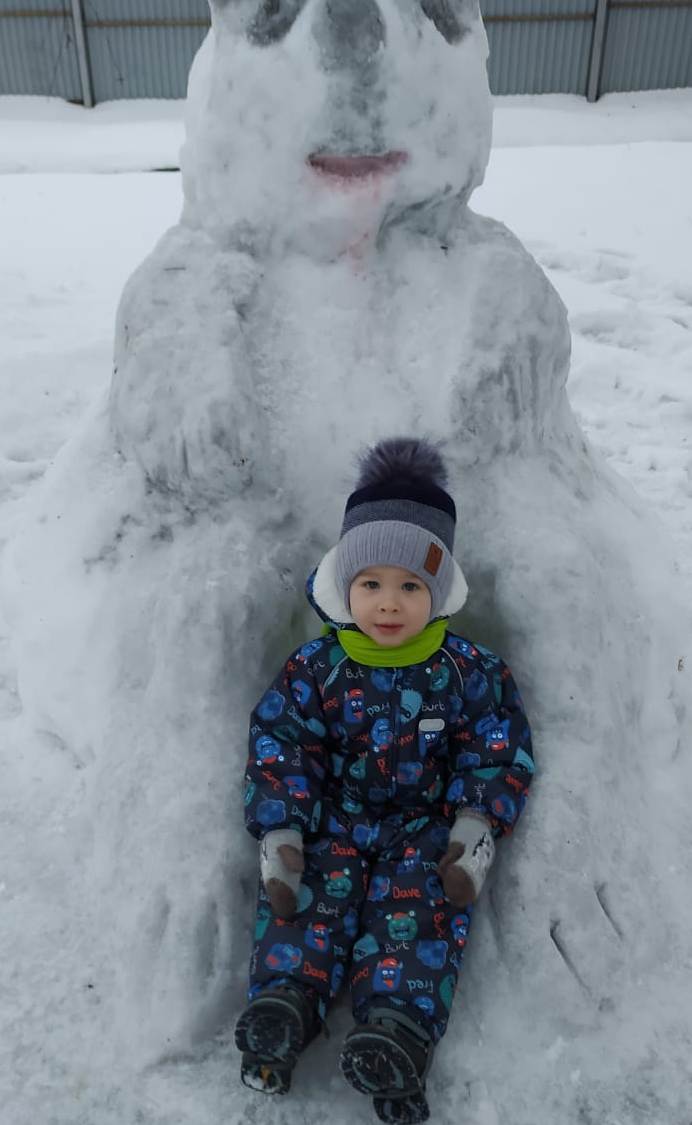 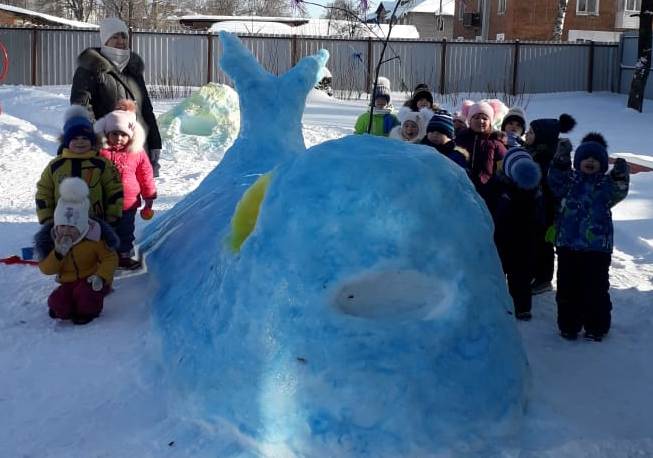